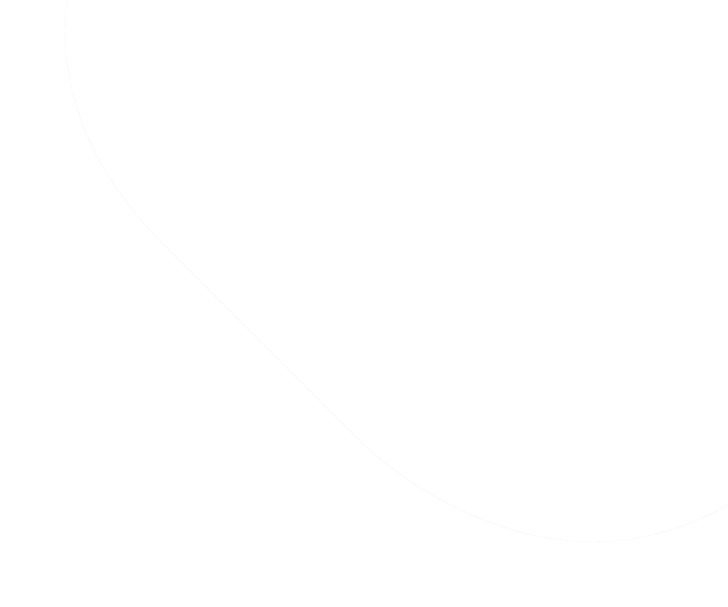 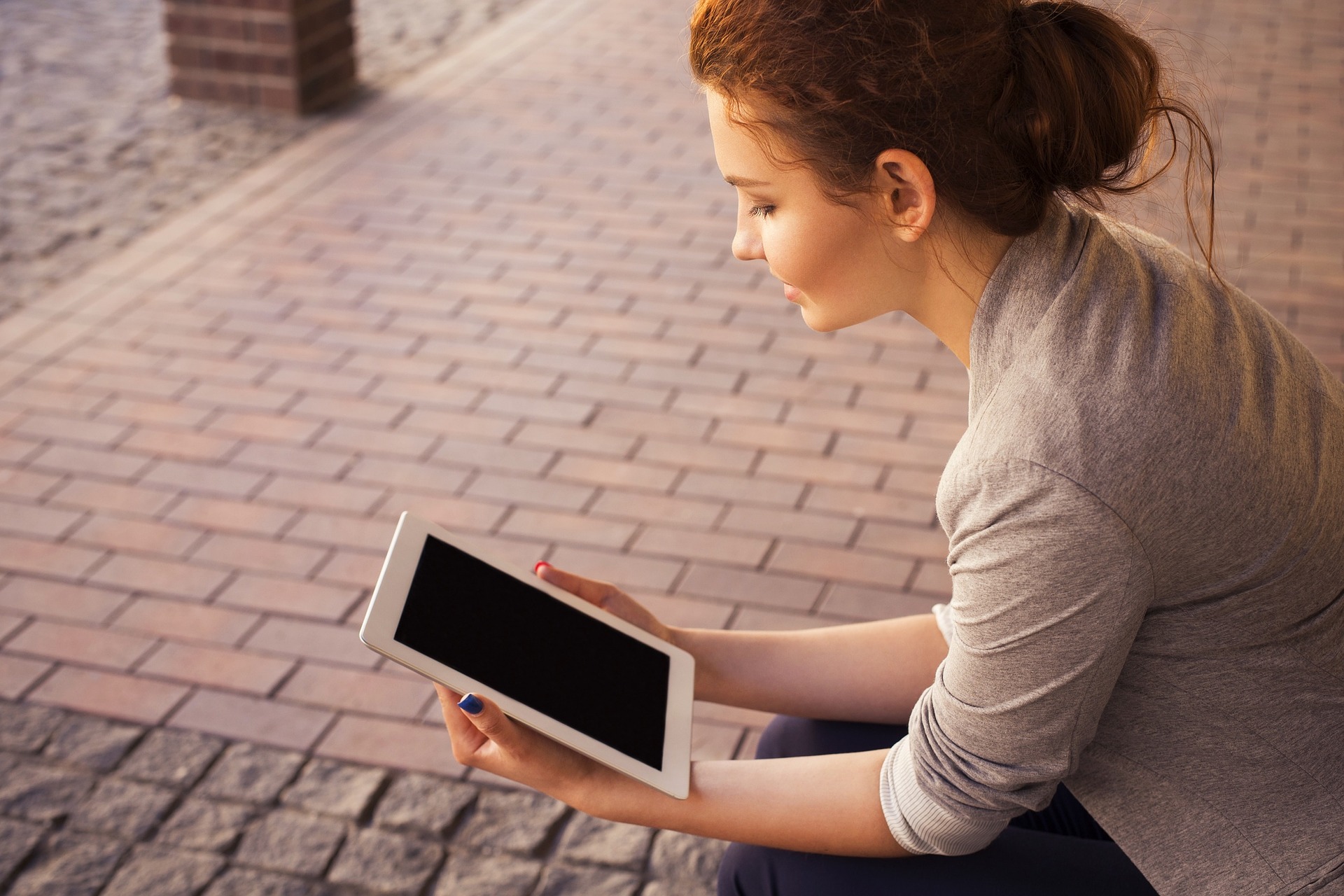 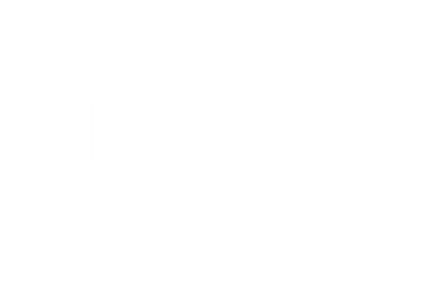 Wat wil MedMij bereiken?

In 2020 kan iedereen die dat wil, beschikken over zijn of haar
eigen gezondheidsgegevens 
in één persoonlijke gezondheidsomgeving.
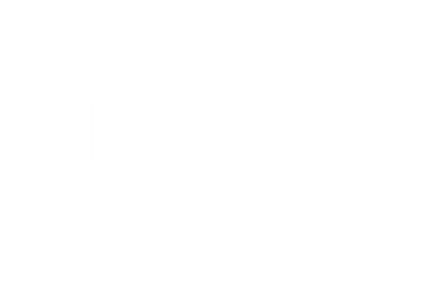 ‘Ik weet beter wat er met mij aan de hand is en dat er goed voor mij wordt gezorgd.’
‘Ik vind het belangrijk om ook zelf de voorgeschreven medicijnen te checken en ook de brieven te lezen die de specialist stuurt aan de huisarts of andere specialist.’
‘Dit helpt mij om mijn vragen beter en meer toegespitst op de uitslagen te formuleren.’
‘Ik krijg een goed beeld van hoe mijn gezondheid zich ontwikkelt en wat ik er aan kan doen.’
‘Ik hoef niet meer na te denken of ik alles wel heb verteld.’
[Speaker Notes: Enkele quotes uit portalen onderzoek

Waarom willen ze toegang tot hun gegevens/
Regie & controle
Inzicht
Rust & vertrouwen
Motivatie


+ shared decision making / samen beslissen

“Maar ‘de dokter zegt wat ik moet doen’ is lang niet op alle patiënten van toepassing vandaag de dag. Velen willen meedenken over hun behandeling, de opties die ze hebben en zelf veel lezen in de beschikbare informatie. Patiënten geven aan zelf te willen kiezen voor de behandelwijze en de wijze waarop zij daar al dan niet zelf in meebeslissen.”]
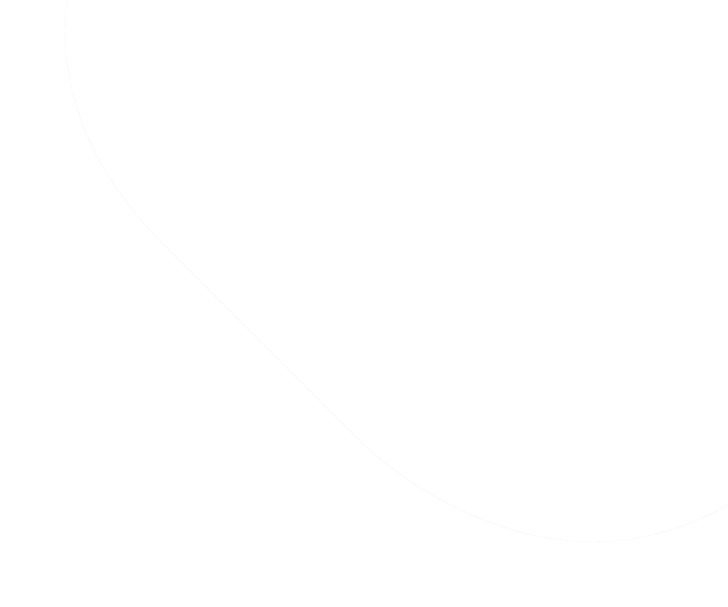 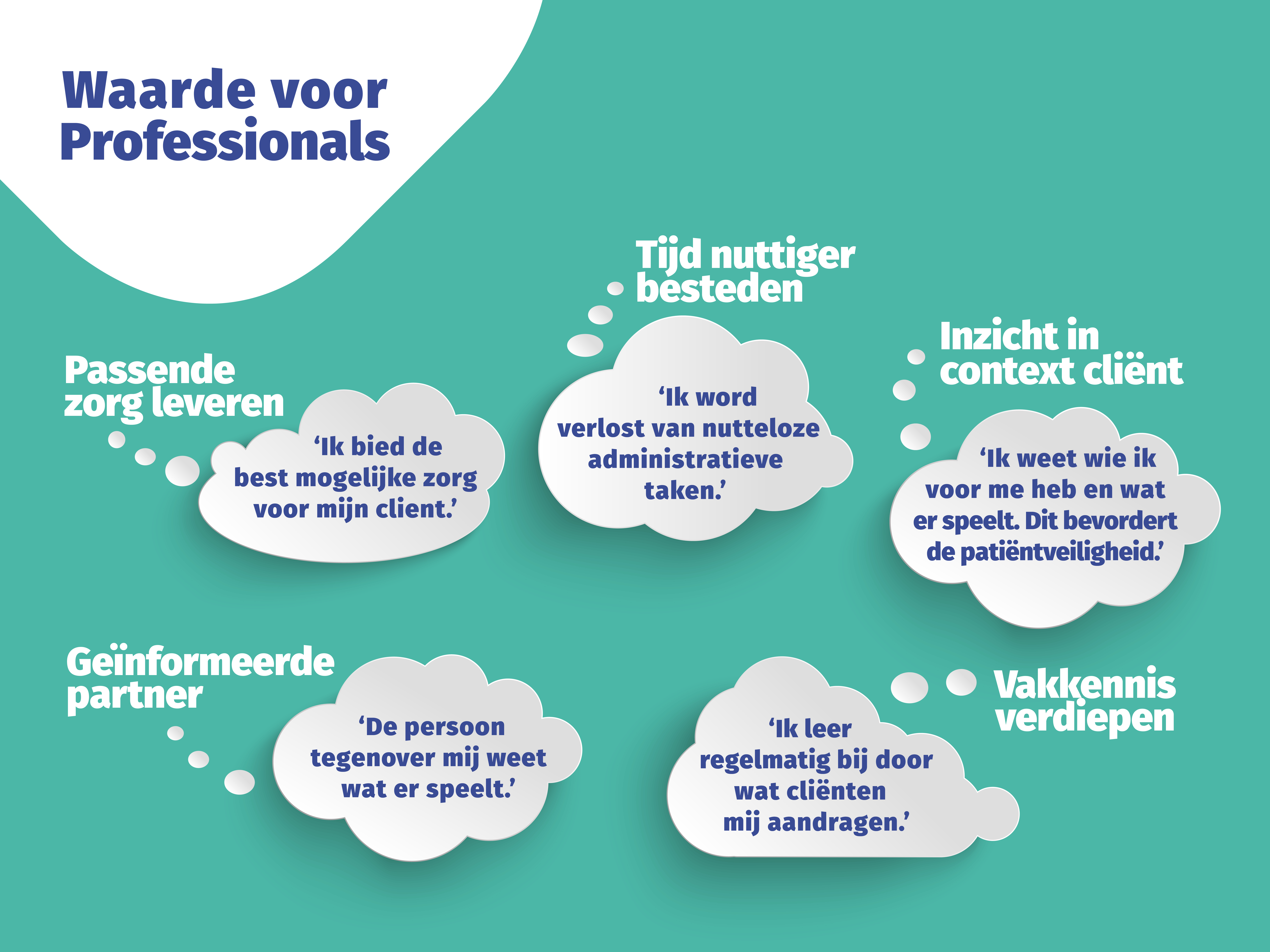 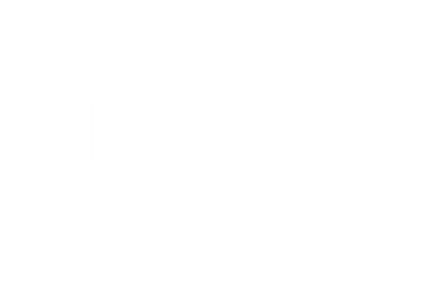 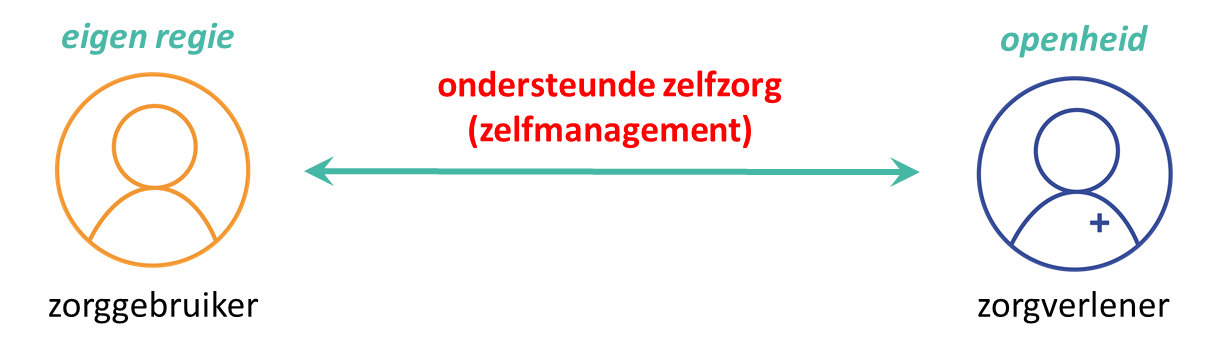 gelijkwaardige relatie
samen beslissen
Goed geïnformeerde mensen zijn meer betrokken bij hun zorg en kunnen beter meebeslissen
MedMij gaat ervoor zorgen dat al jouwgezondheidsgegevens samen komen in één 
persoonlijke gezondheidsomgeving
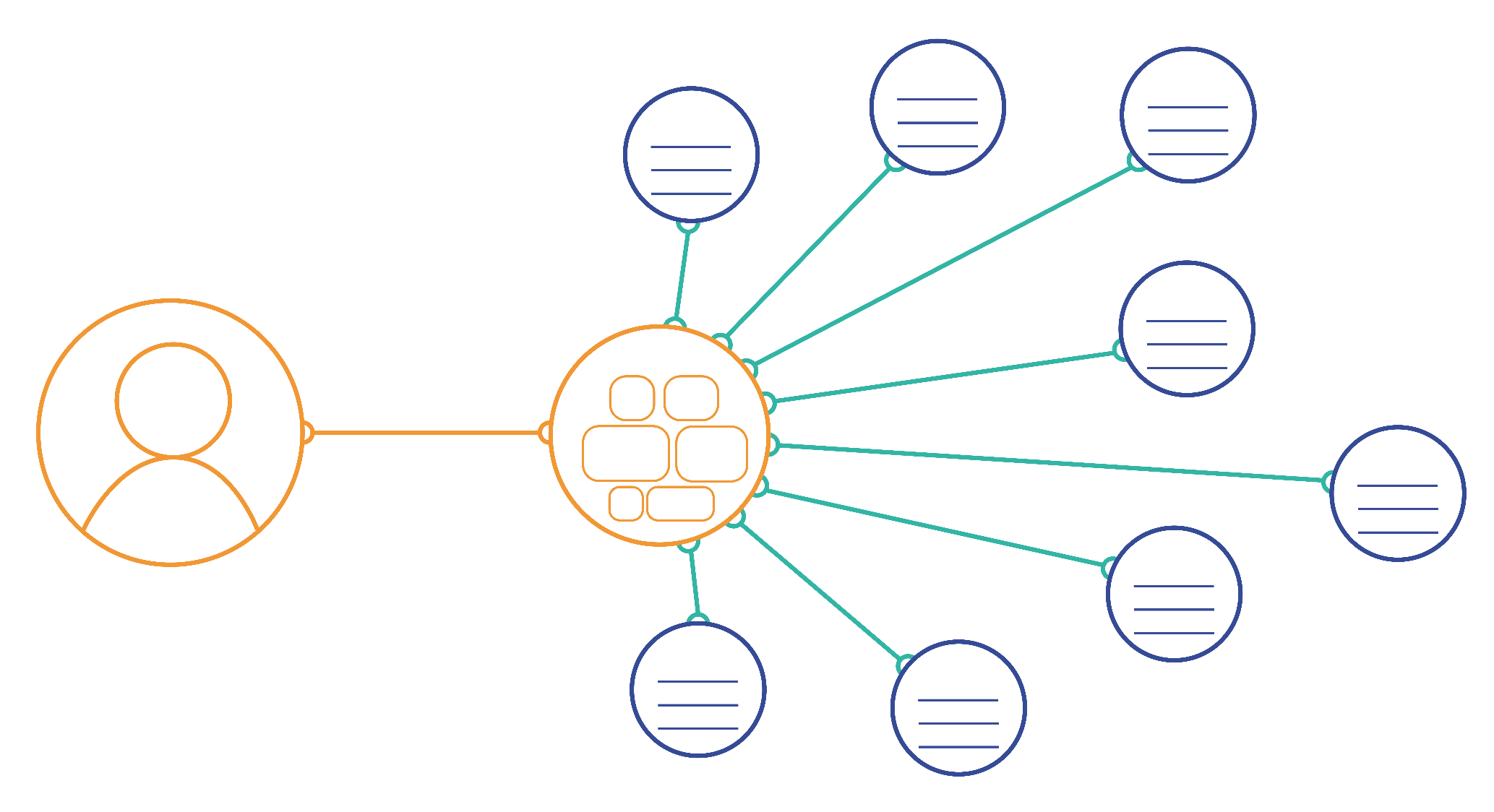 Belangrijk: we maken géén persoonlijke gezondheidsomgeving!
MedMij creëert randvoorwaarden voor uitwisseling
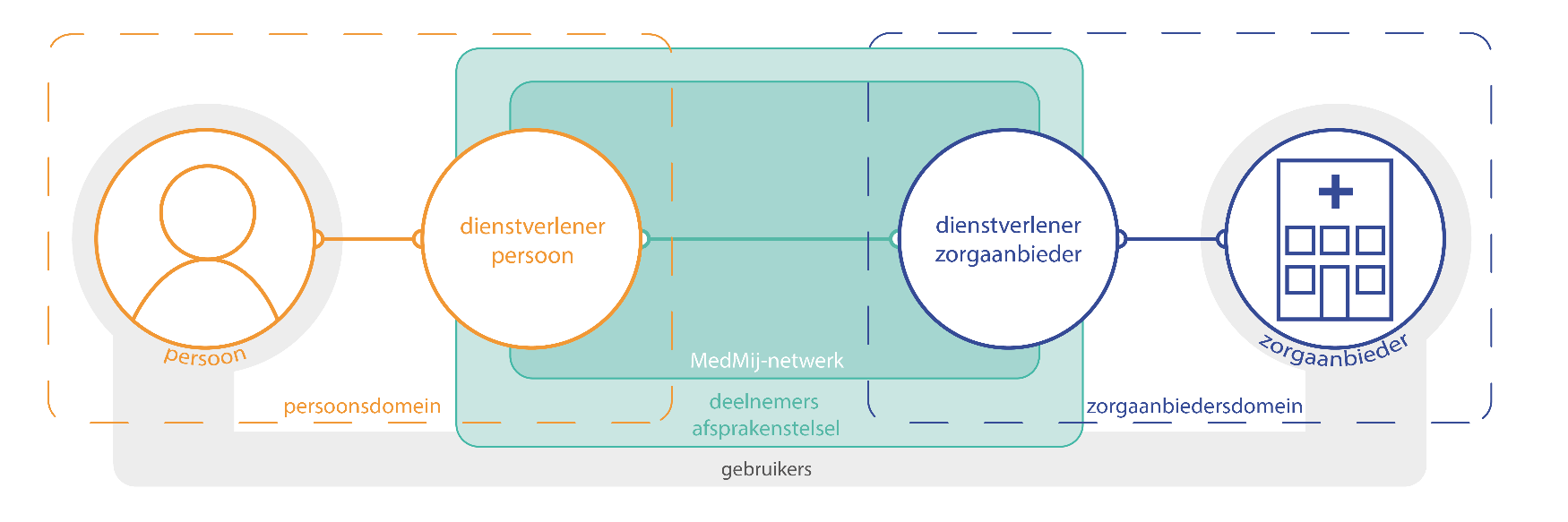 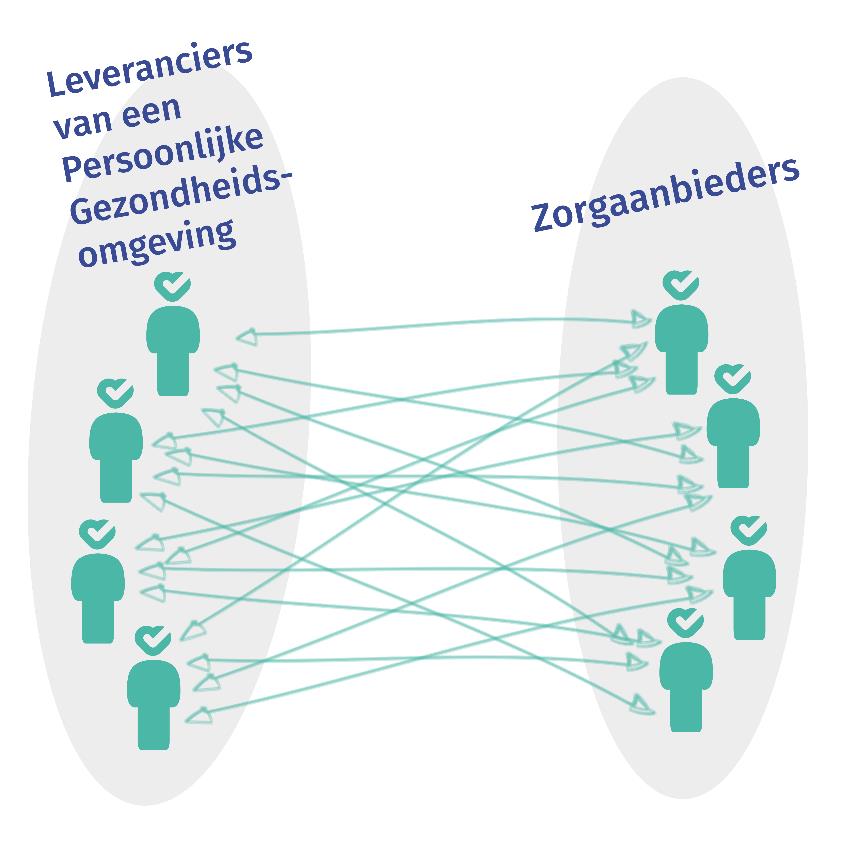 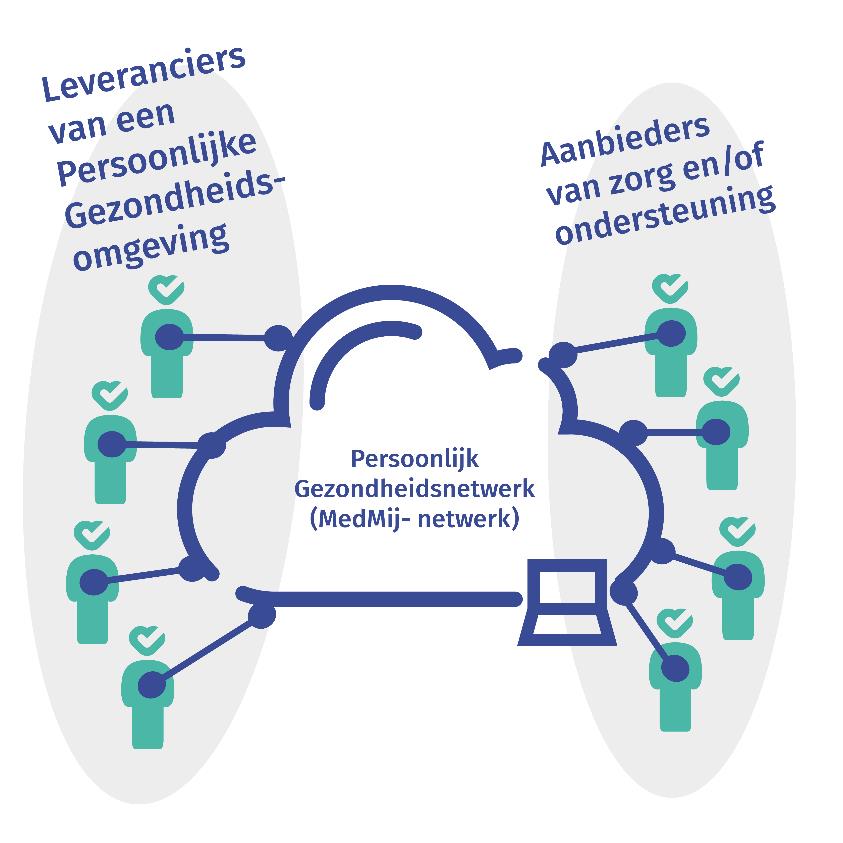 Het afsprakenstelsel vormt een consistent geheel aan afspraken
Juridisch kader
Grondslagen en architectuur
Governance
Overeenkomsten en rechtsrelaties
Implementatie-ondersteuning
Normenkader informatiebeveiliging
Operationele processen
Communicatie-handboek
Technische specificaties
Informatiestandaarden
MedMij-standaarden
eOverdracht
Basisgegevenset
Zorg (BgZ)
Kwaliteit
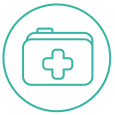 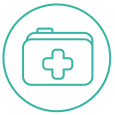 Huisarts-gegevens
PDF
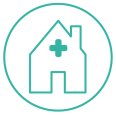 Verwijsbrieven
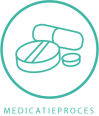 Medicatie
Tandarts
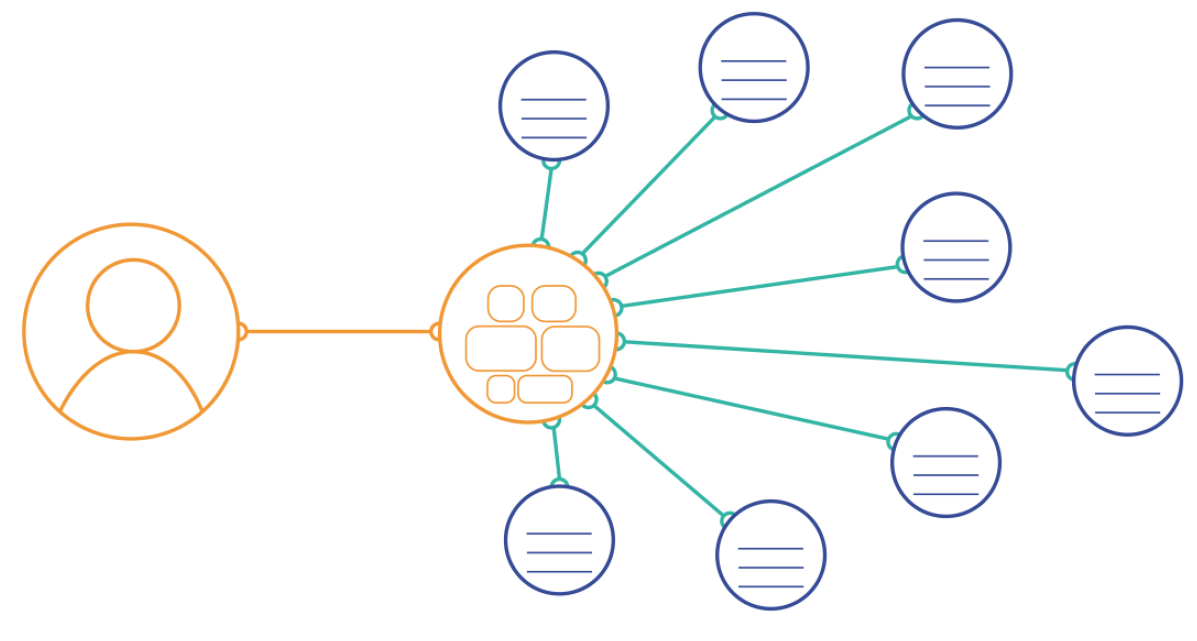 eConsult
Zelfmeet-
gegevens
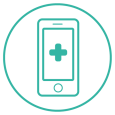 Fysiotherapeut
Vragenlijsten
Donorregister
Geboortezorg
Jeugdzorg
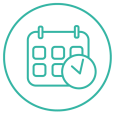 eAfspraak
Individueel zorgplan
Beelden
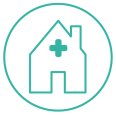 Labuitslagen
Vaccinaties
[Speaker Notes: Boodschap impulsfinanciering ontsluiting gegevens / XIS gaat niet over geld maar over samenwerking.
Startpunt is dat voor iedere partij helder is wat de business case is voor aansluiting bij MedMij
Verwijzen naar de essentiel van MedMij voor de inwoners en de zorgverleners]
De essentie van MedMij voor inwoners van Nederland
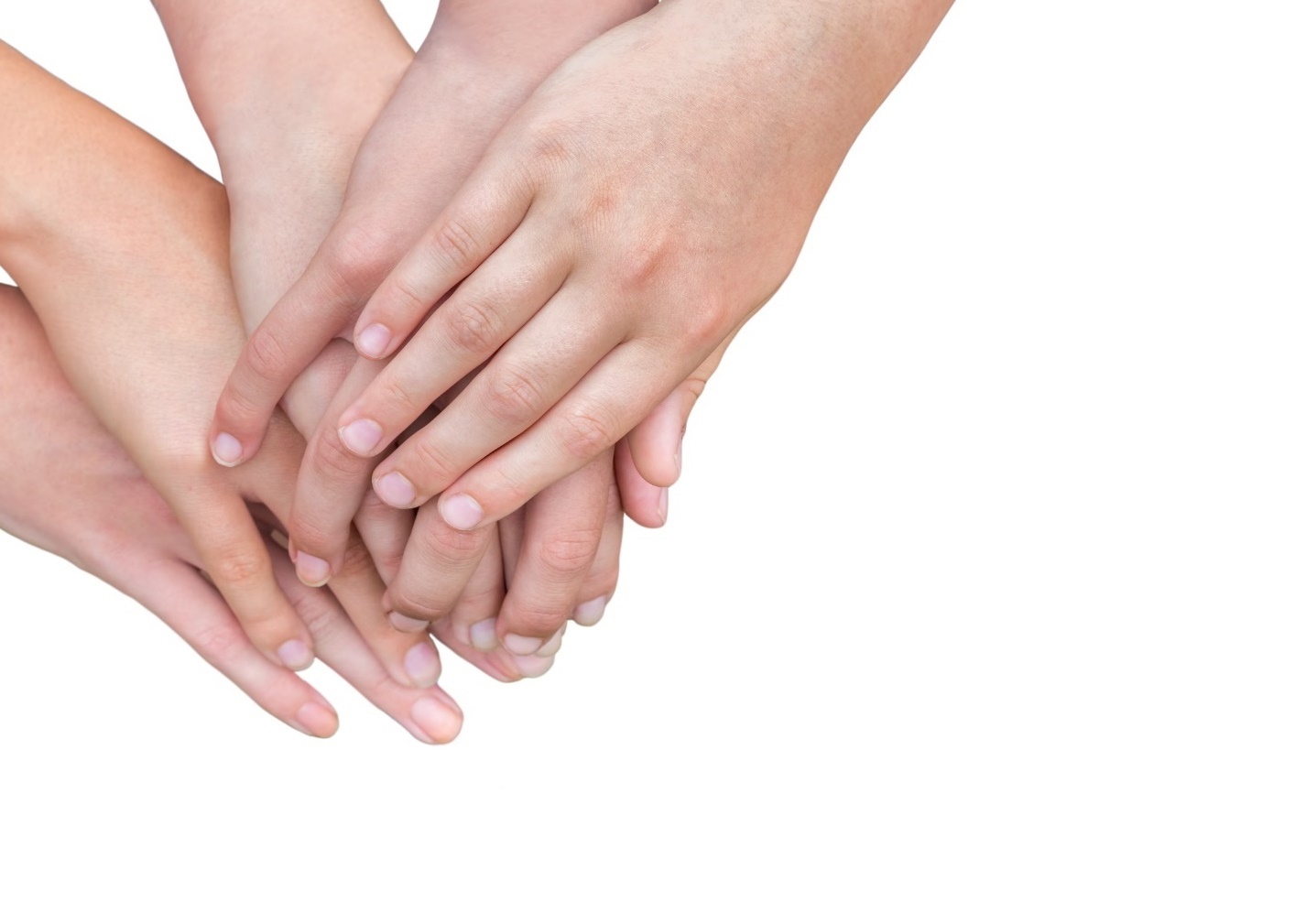 Dialoog en samen beslissen	
				Gemak: alles op één plek
				Recht op gegevens
				Regie (toestemming)
				Keuzevrijheid
				Veiligheid & vertrouwen
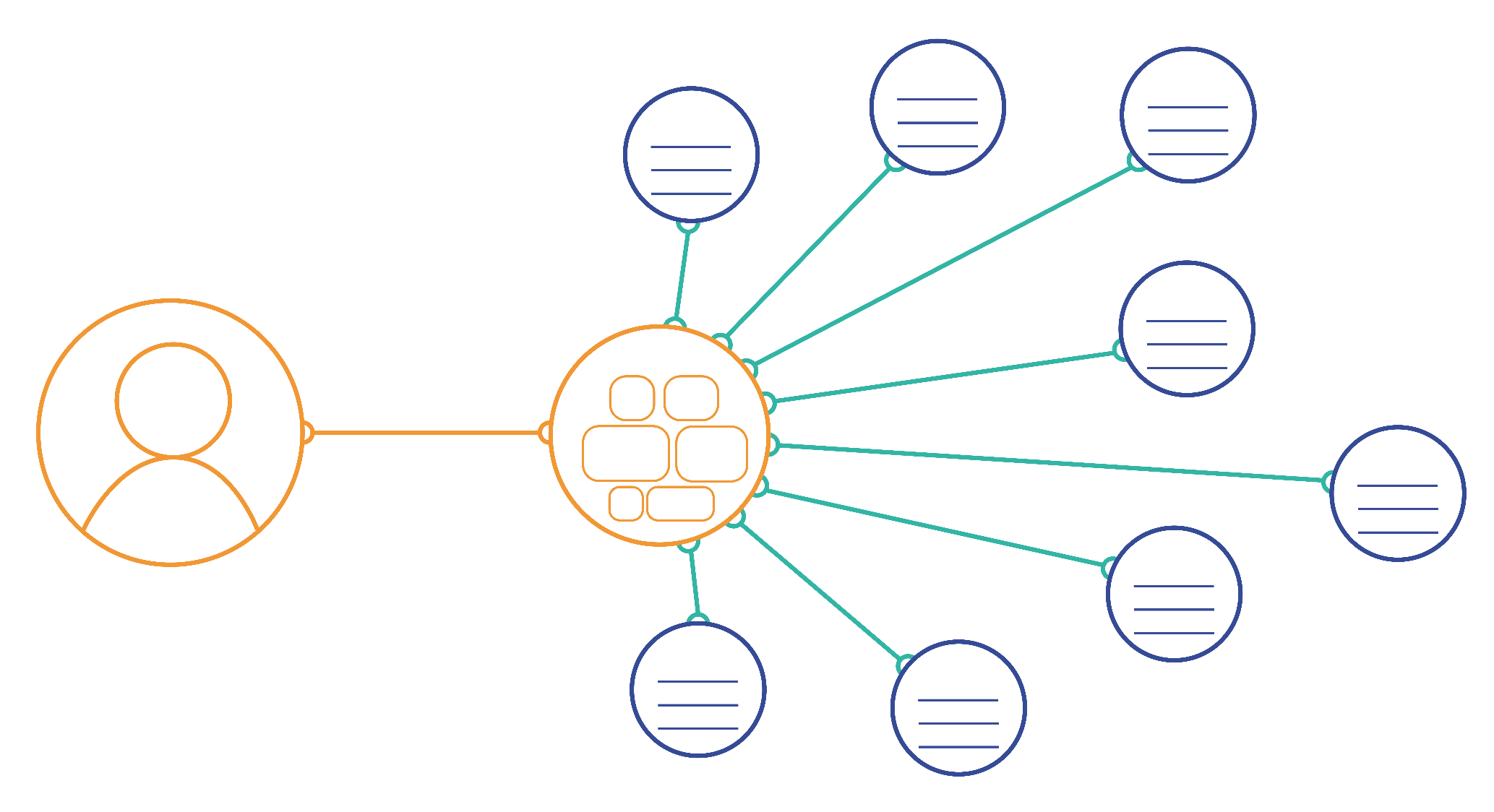 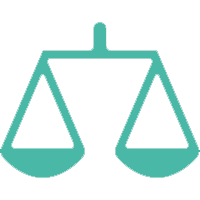 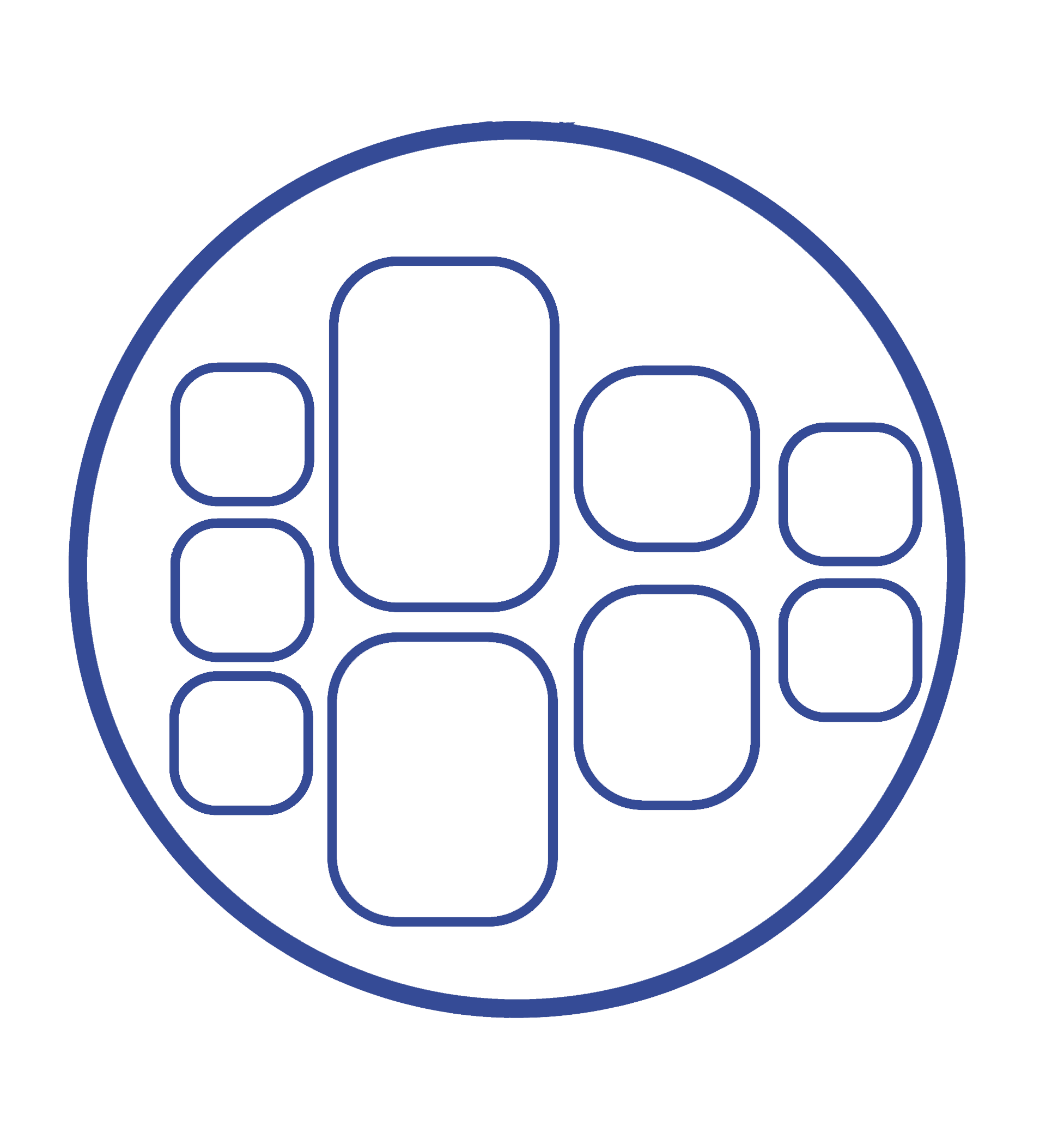 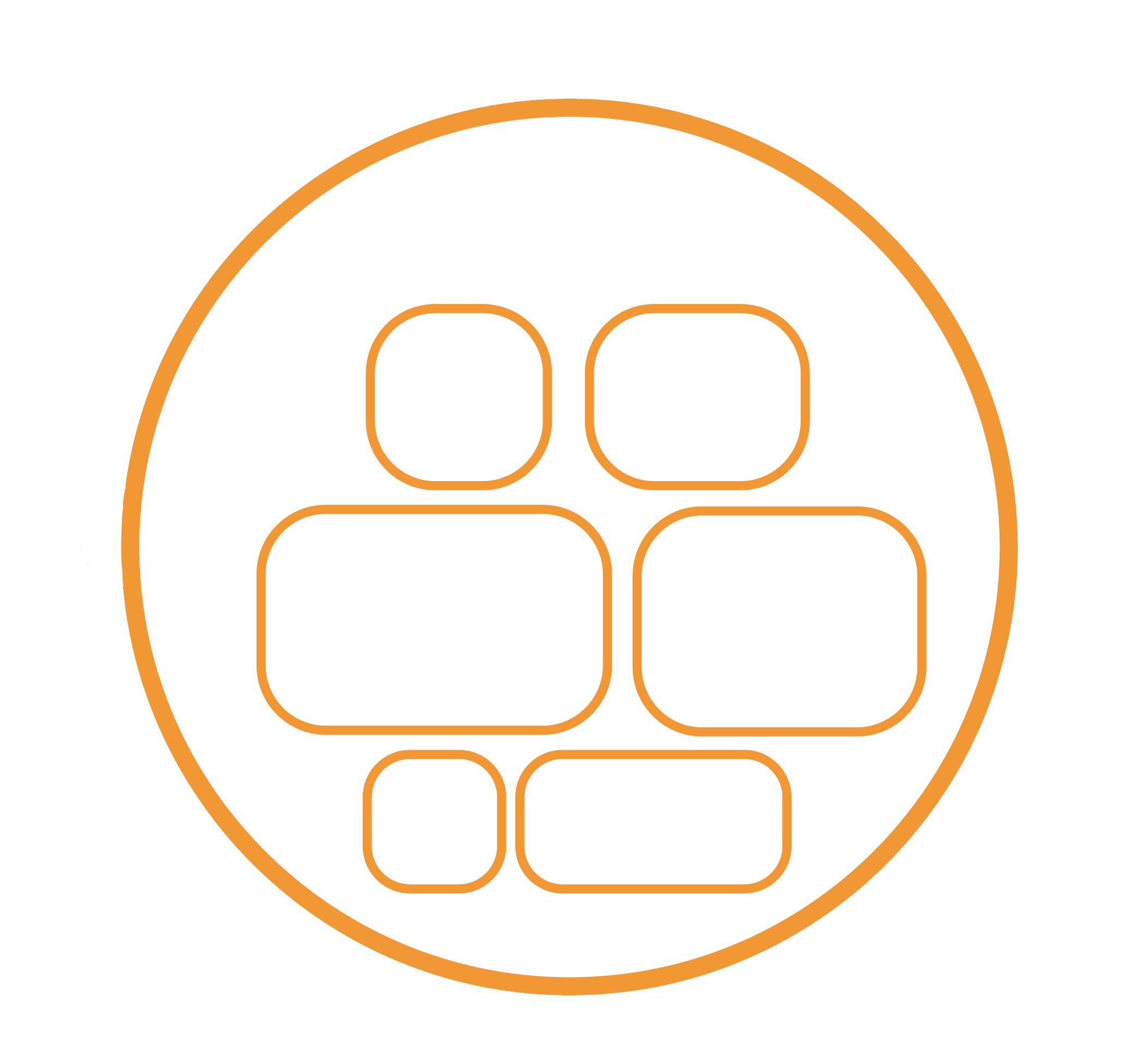 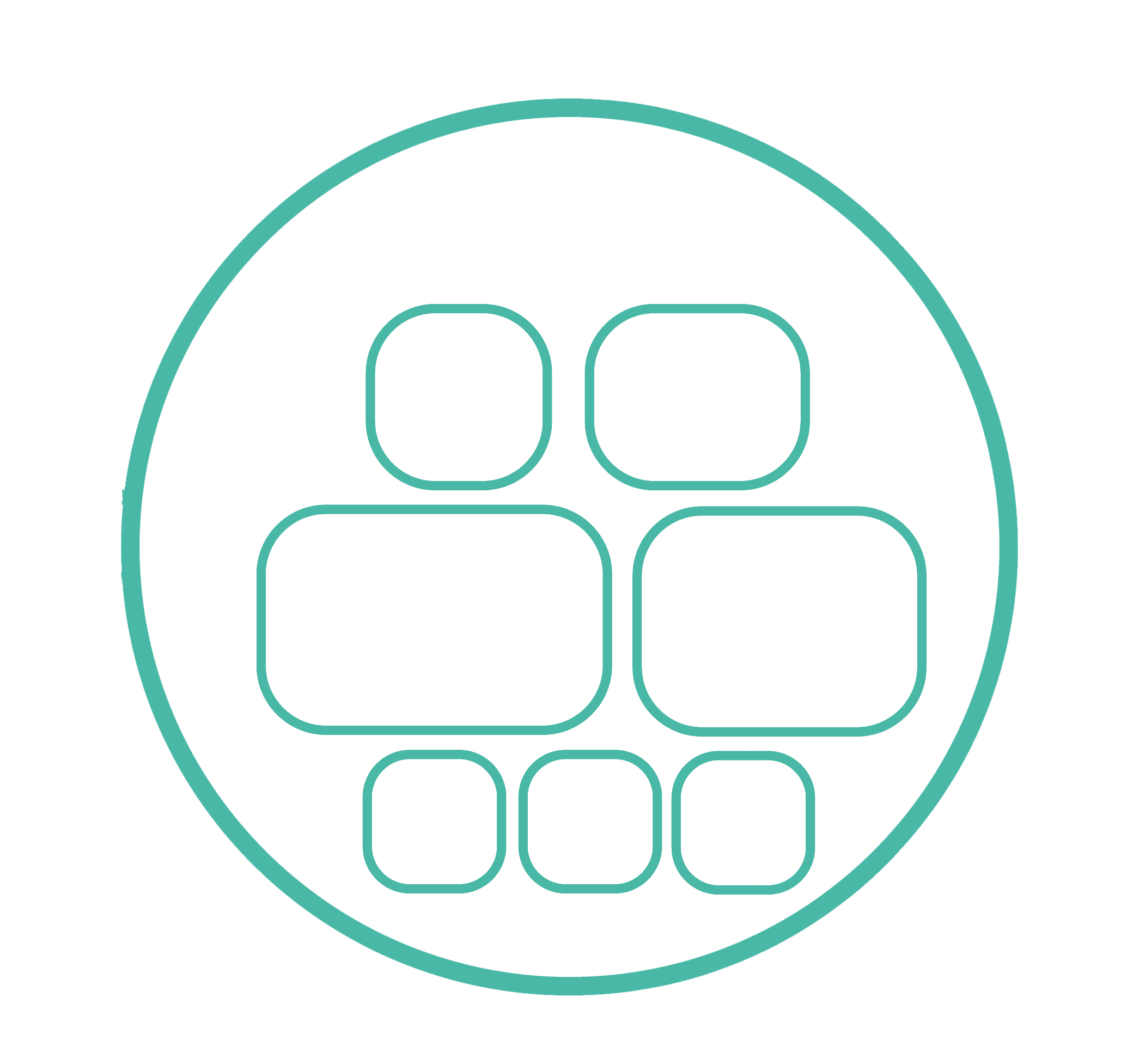 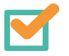 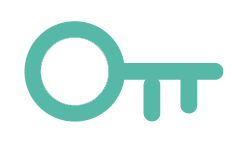 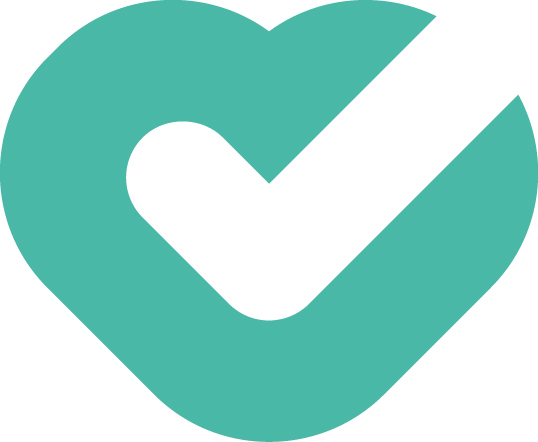 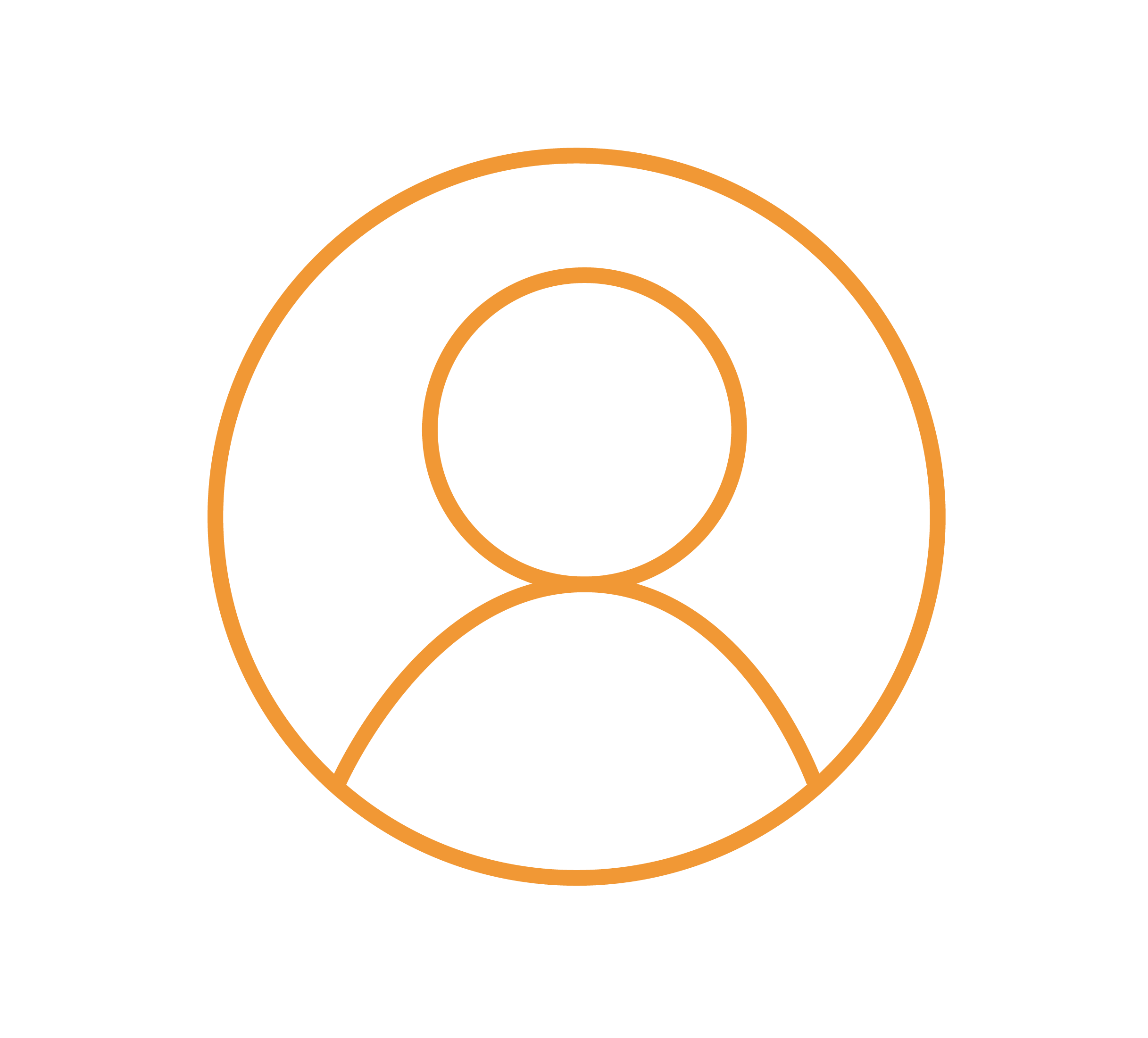 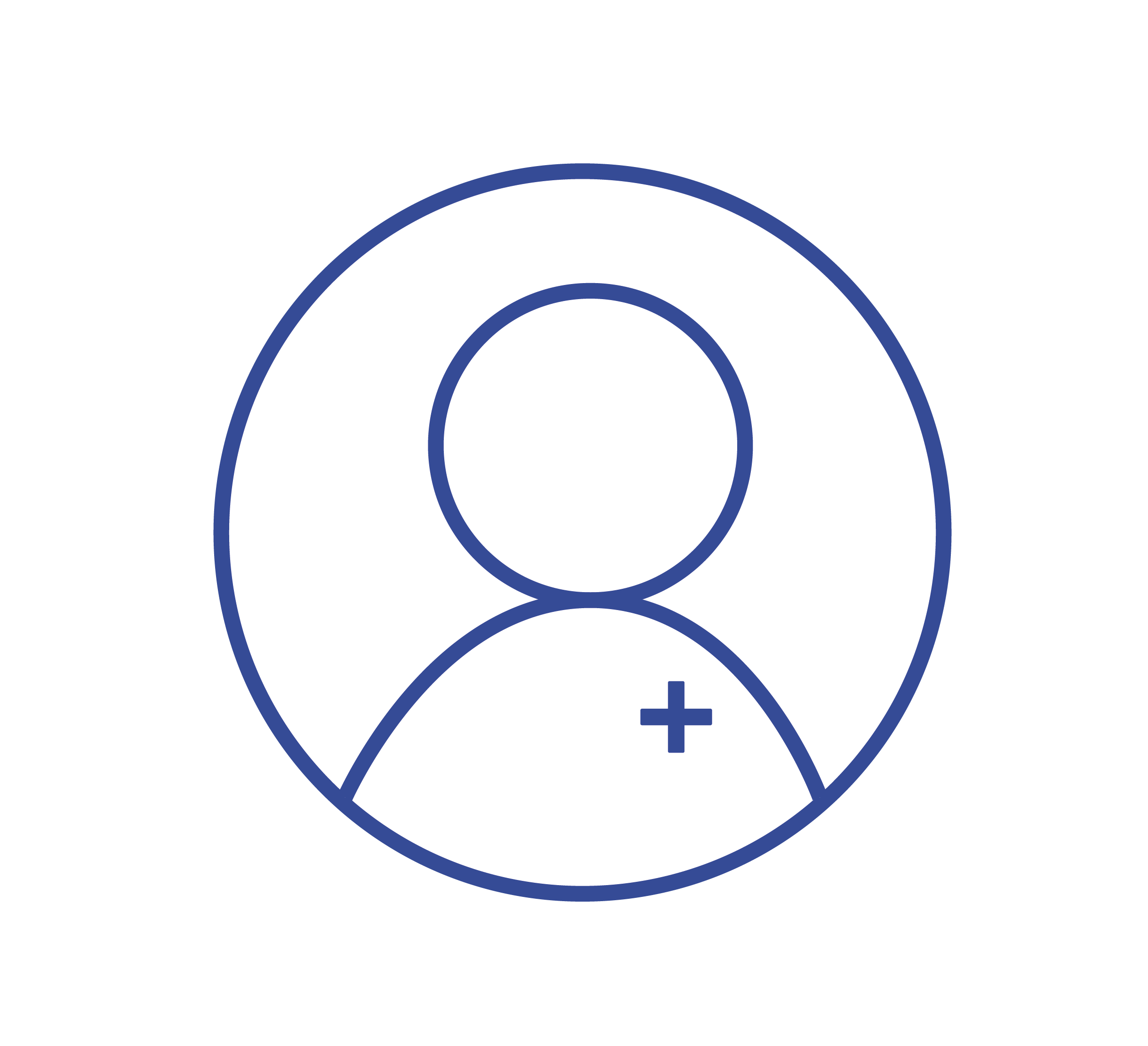 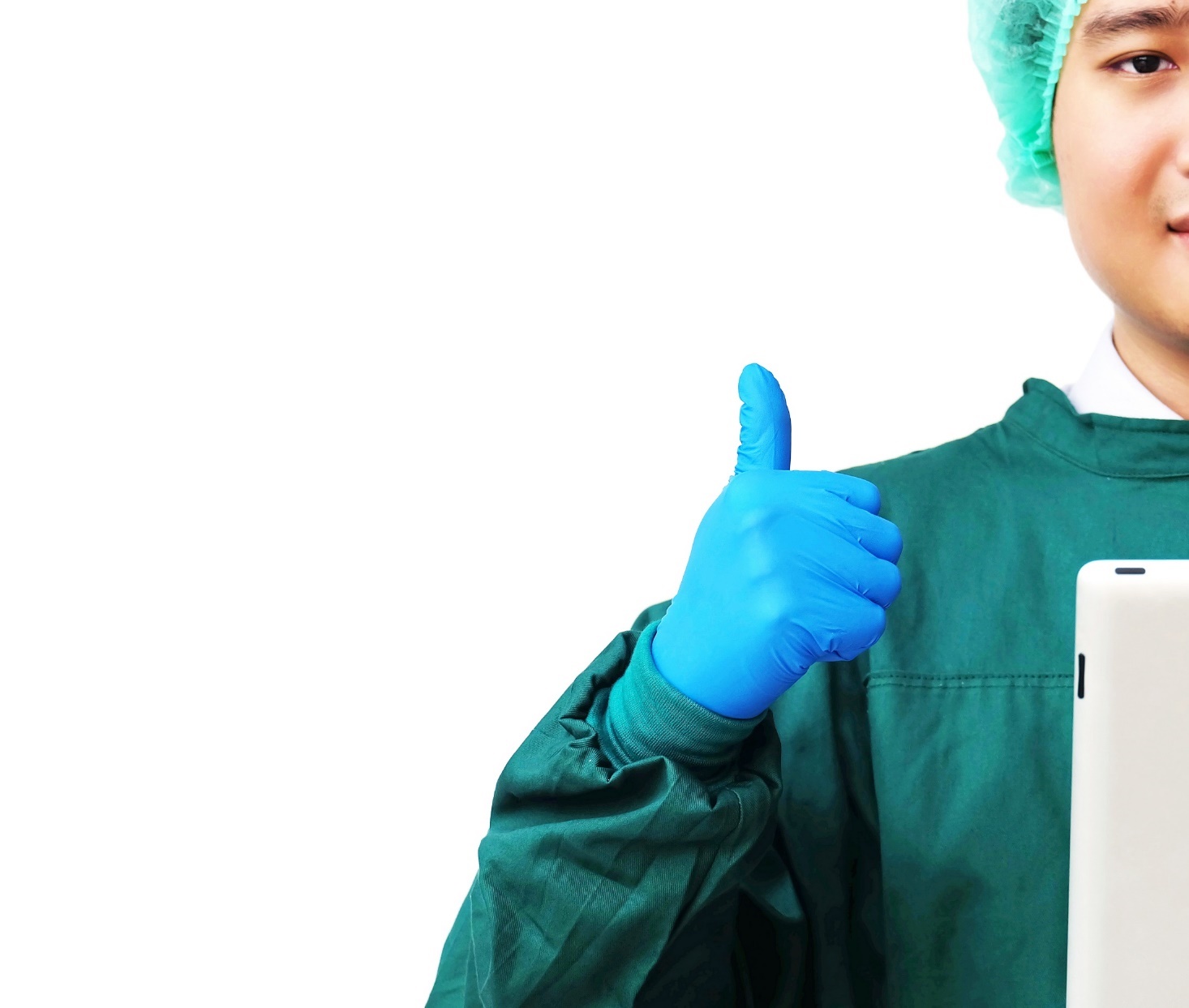 De essentie van MedMij voor zorgverleners
Beter gesprek in de spreekkamer
				Veilige uitwisseling gegarandeerd
 				PGO ≠ medisch dossier
				Geen inzage in persoonlijke notities  
				Up-to-date met wetten & regels
				Mijn beroepsgeheim is veilig
≠
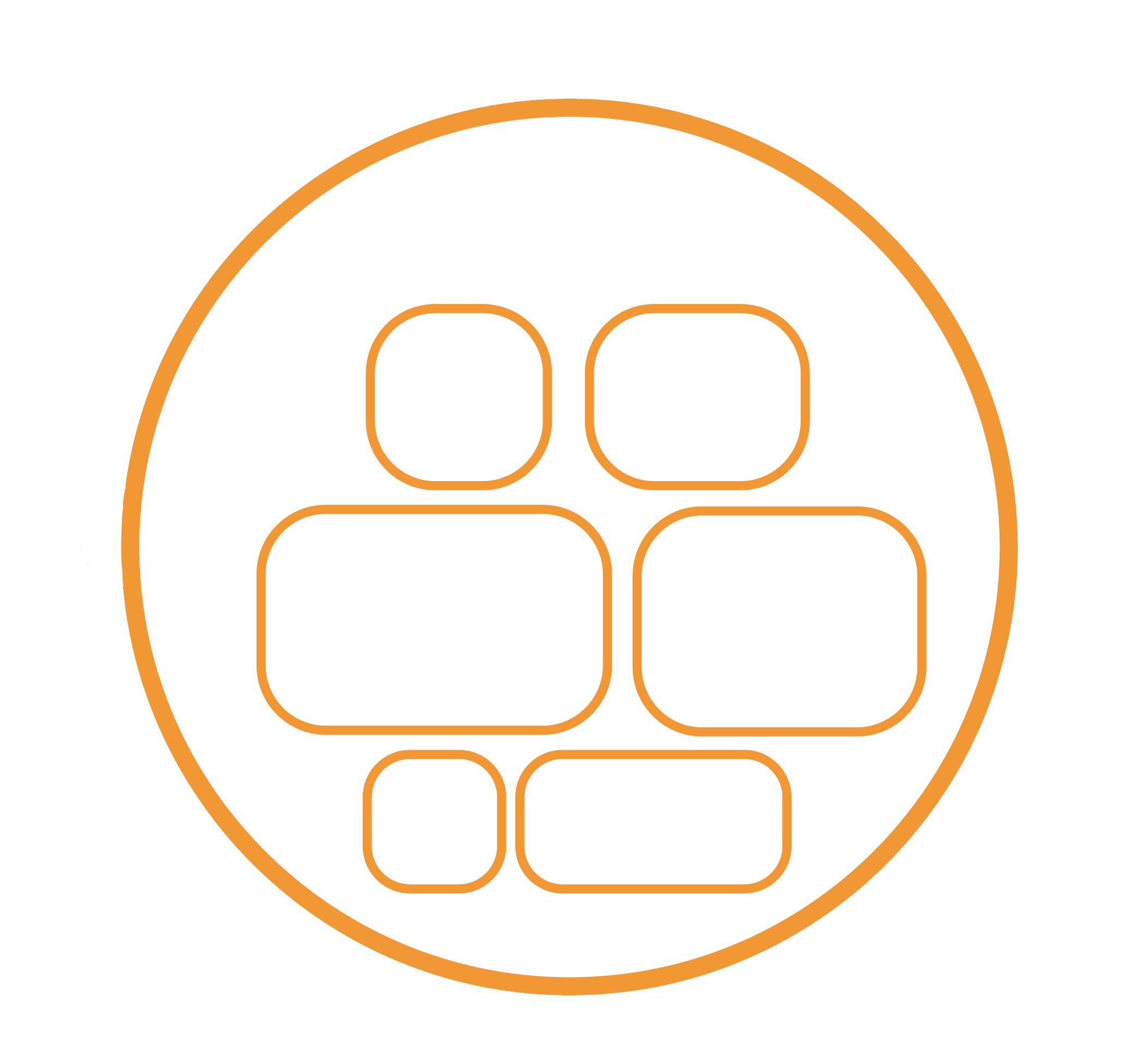 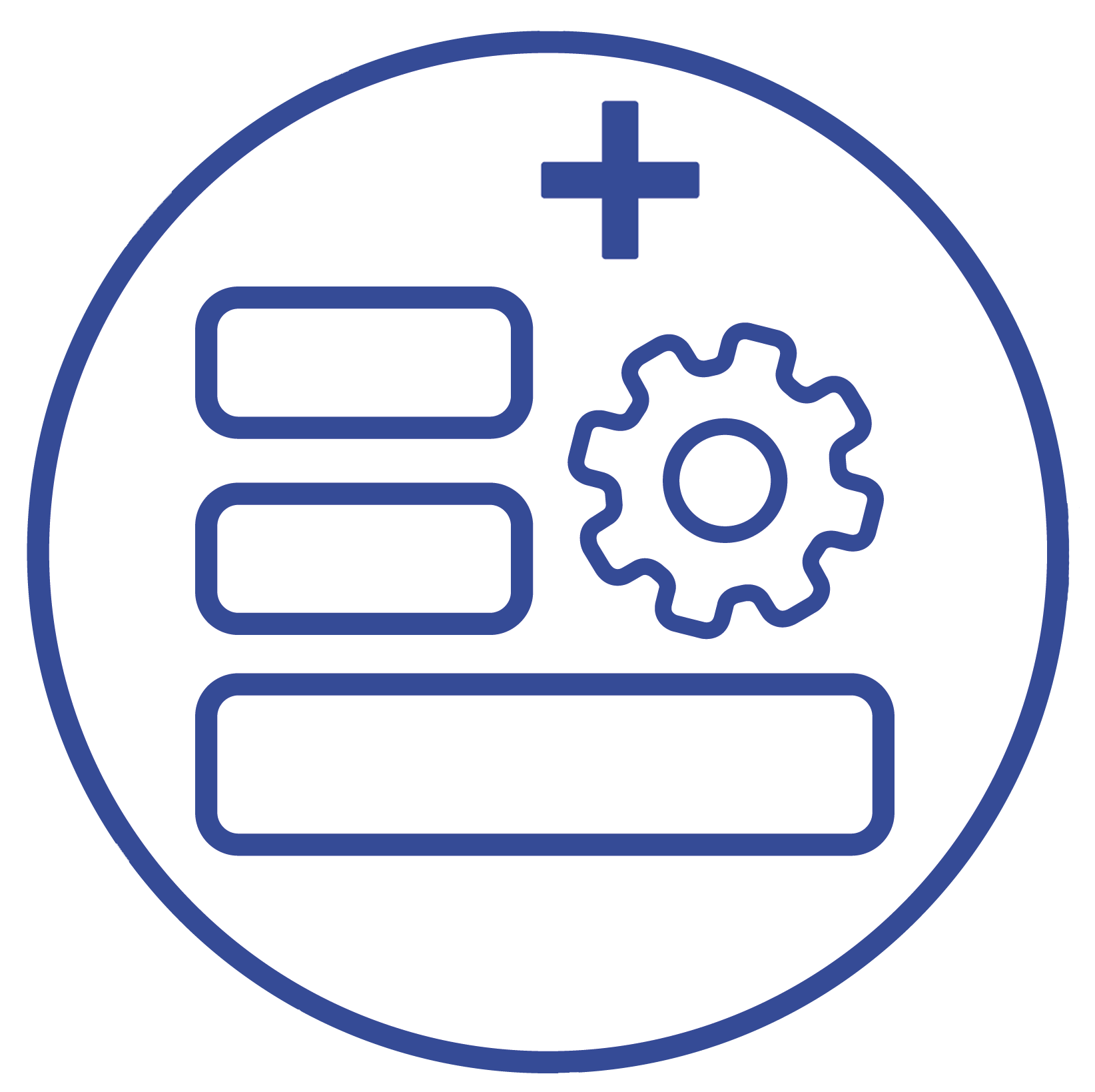 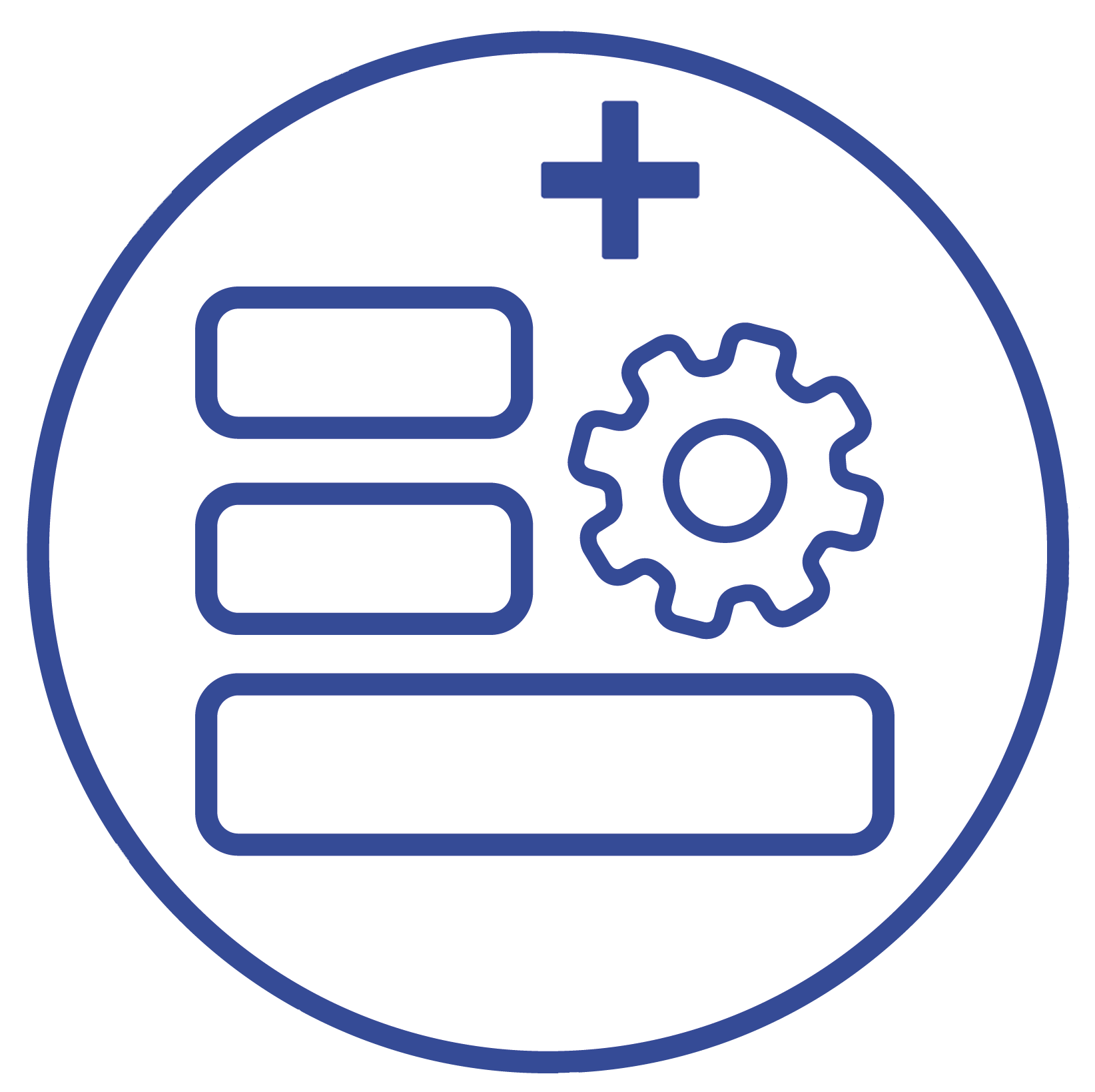 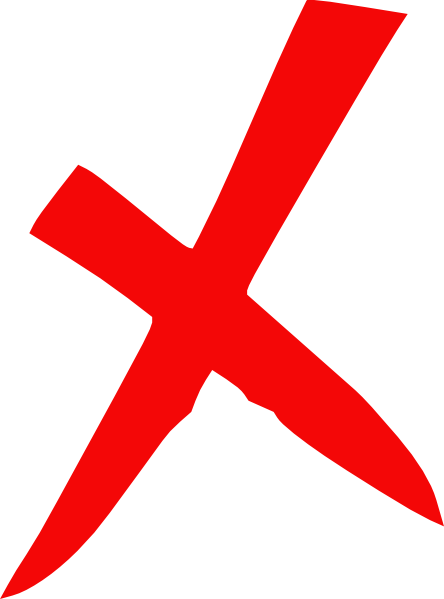 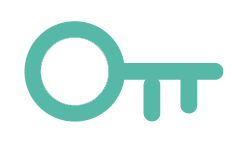 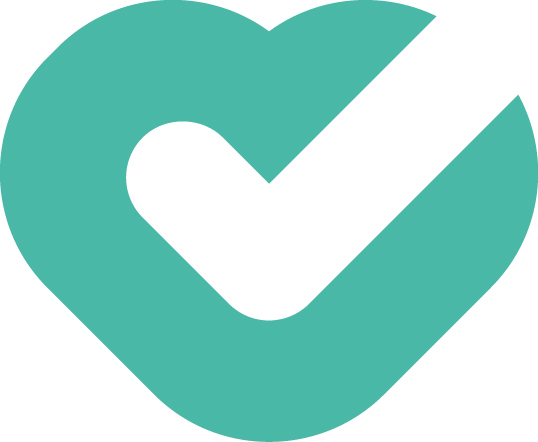 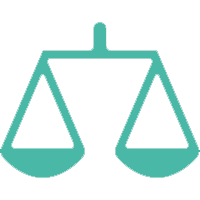 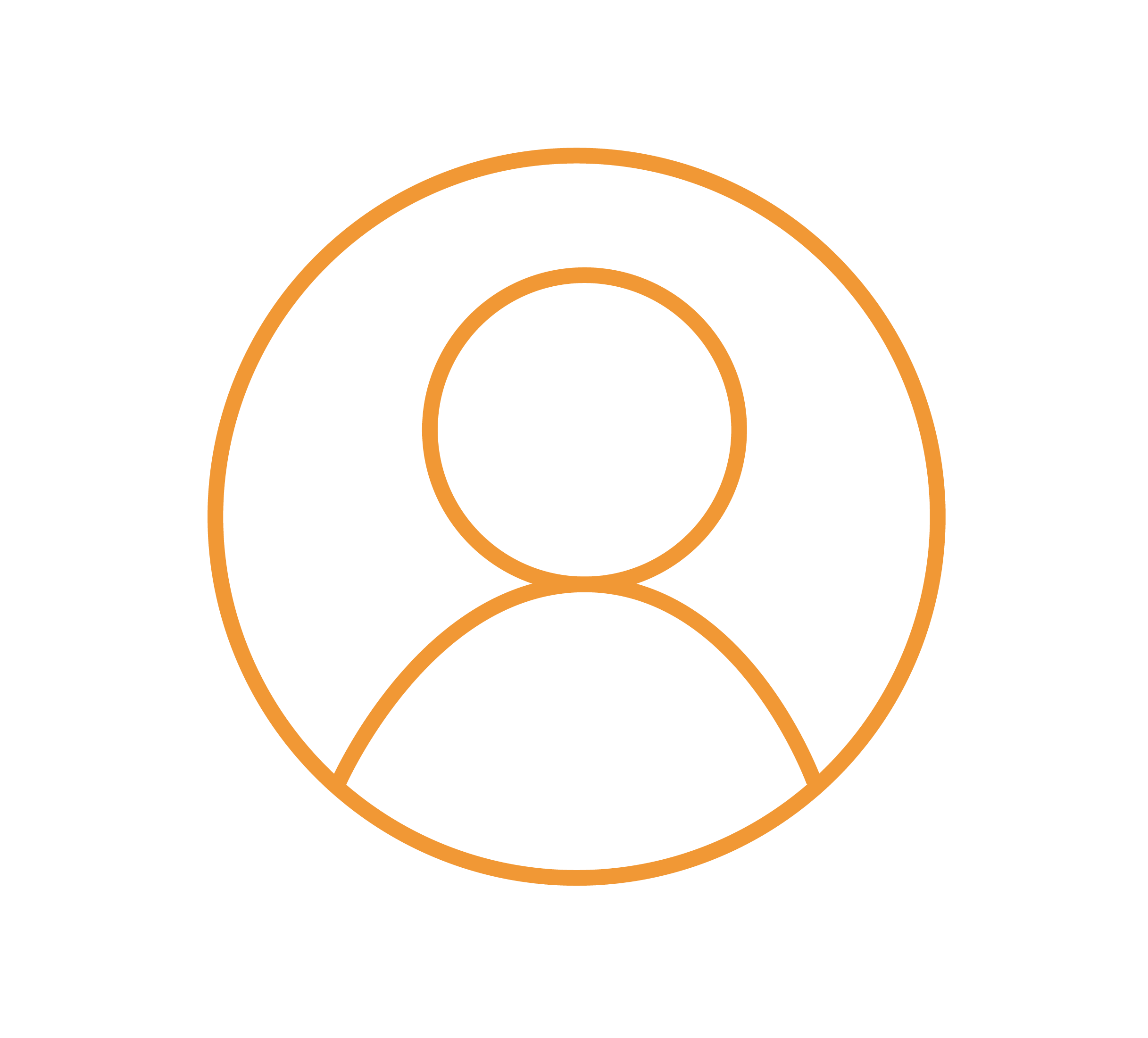 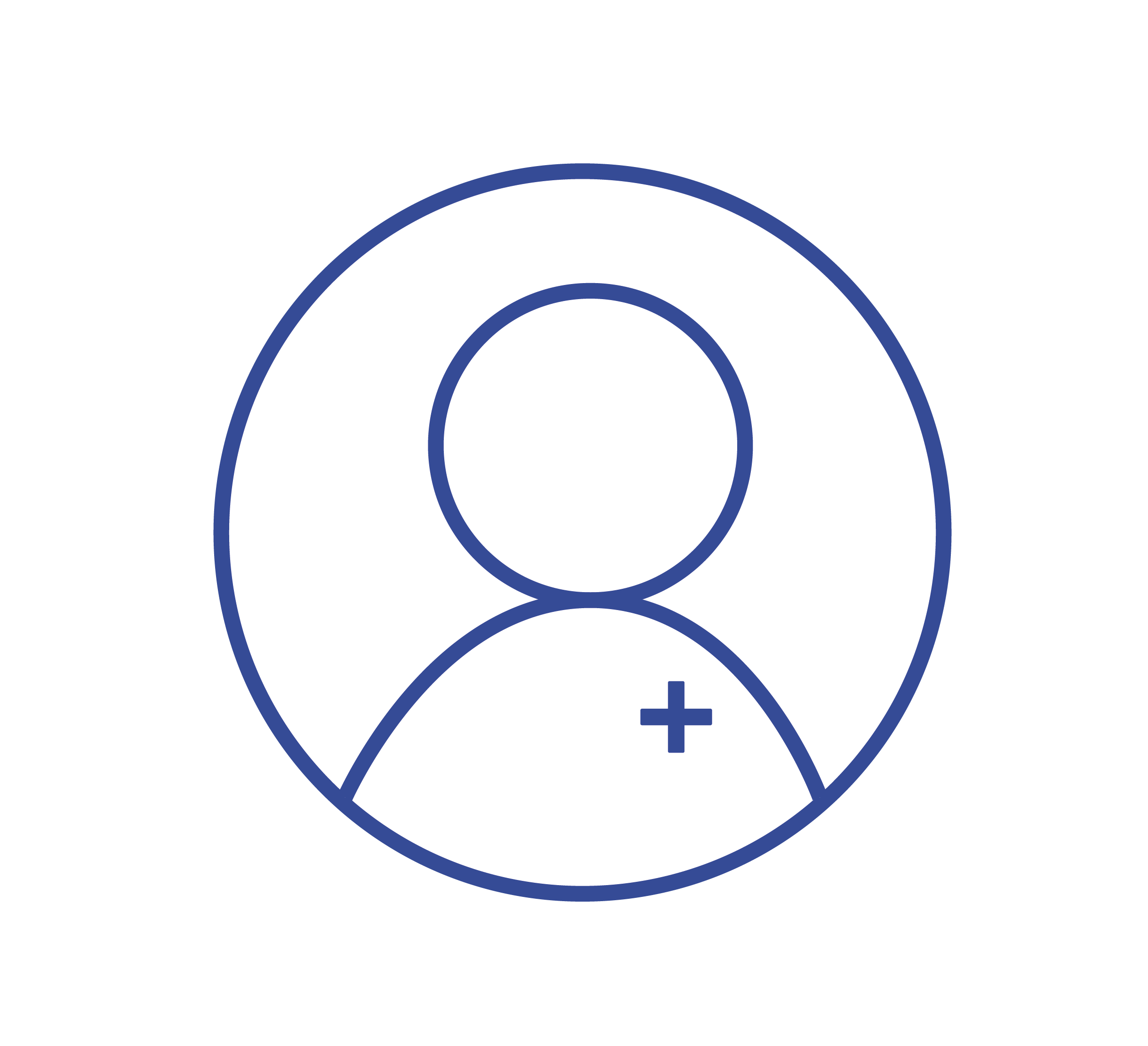 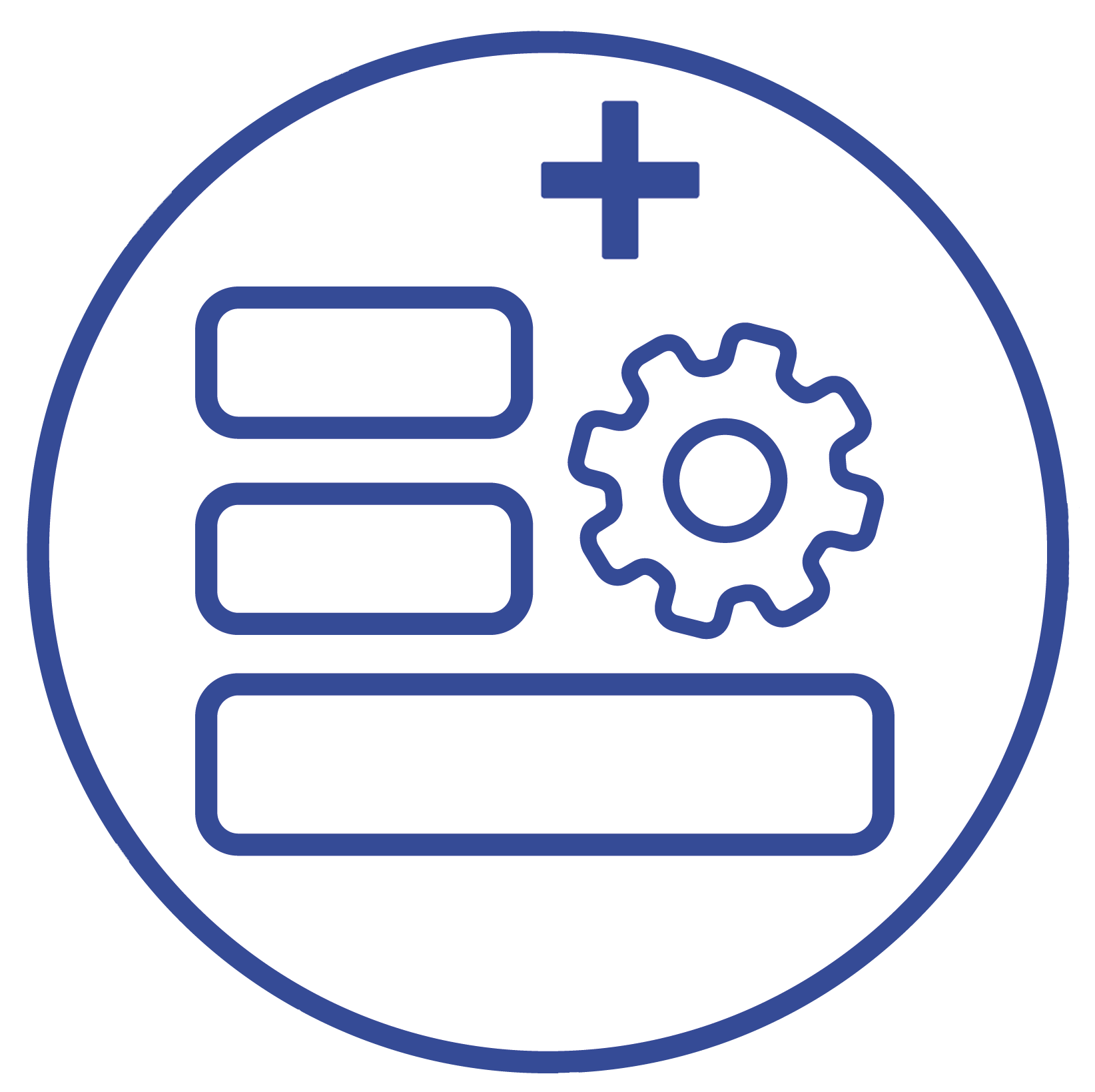 >  Zorggebruiker kiest zelf pgo
>  Zorgverleners ontsluiten informatie via MedMij
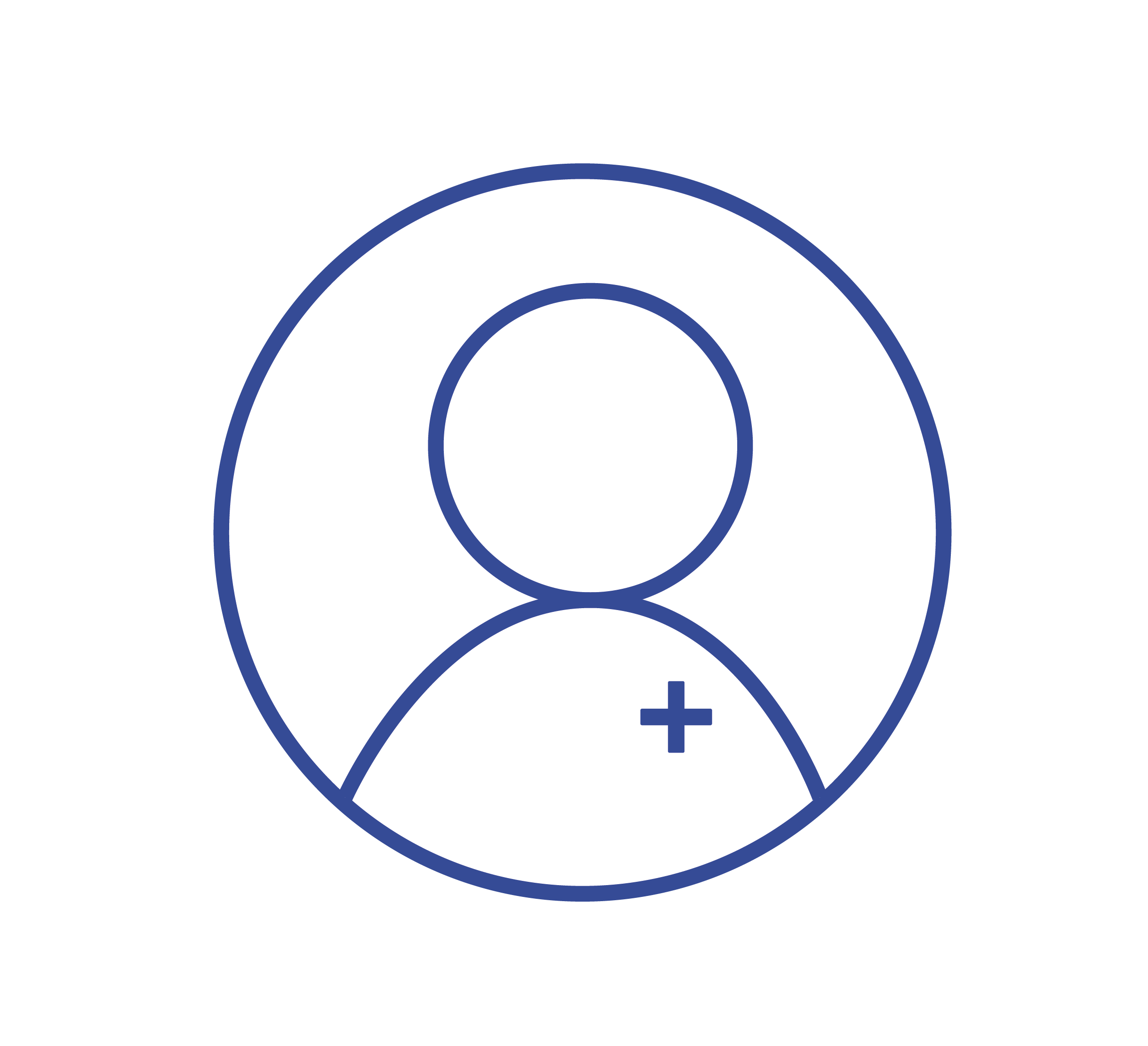 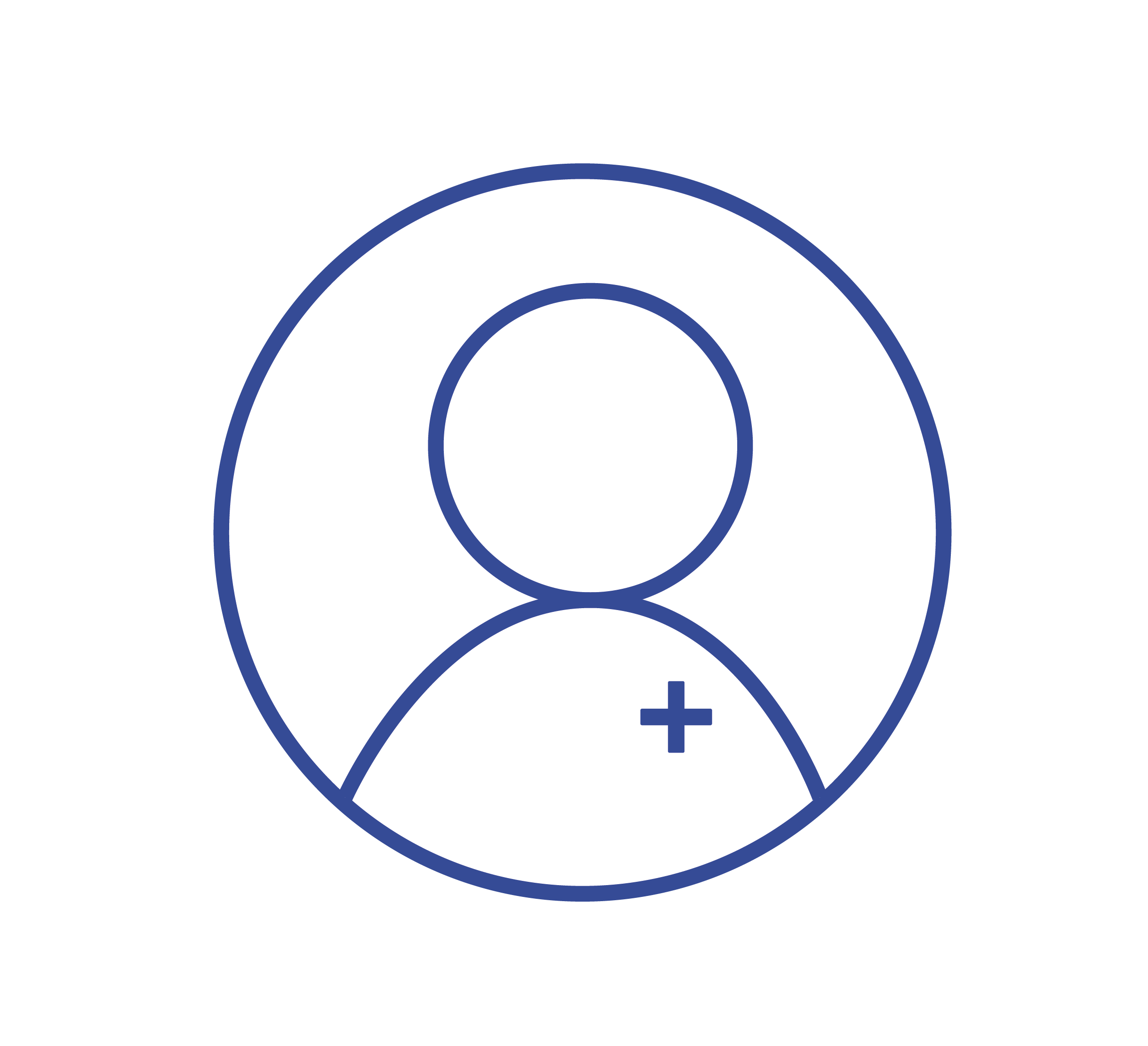 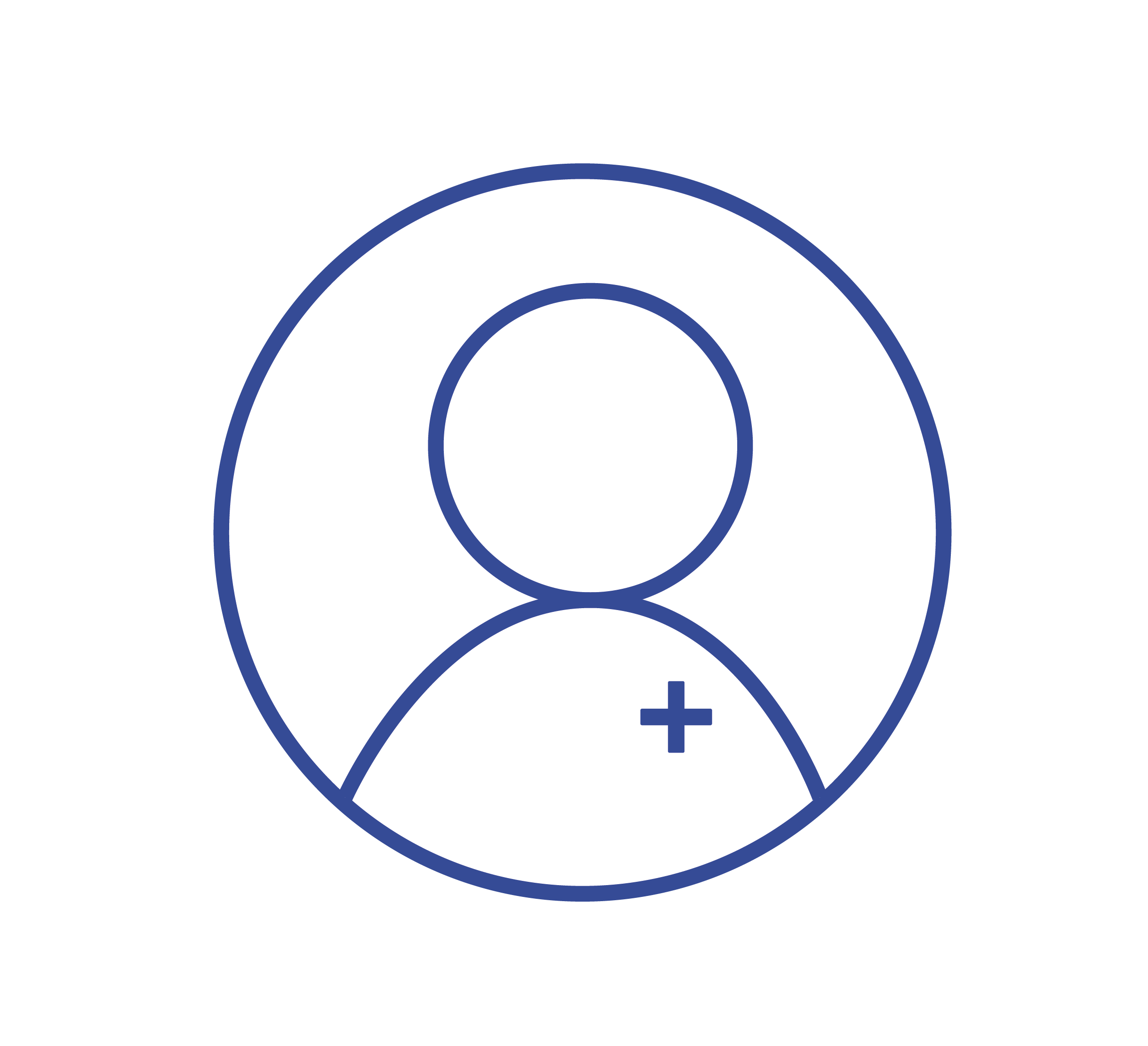 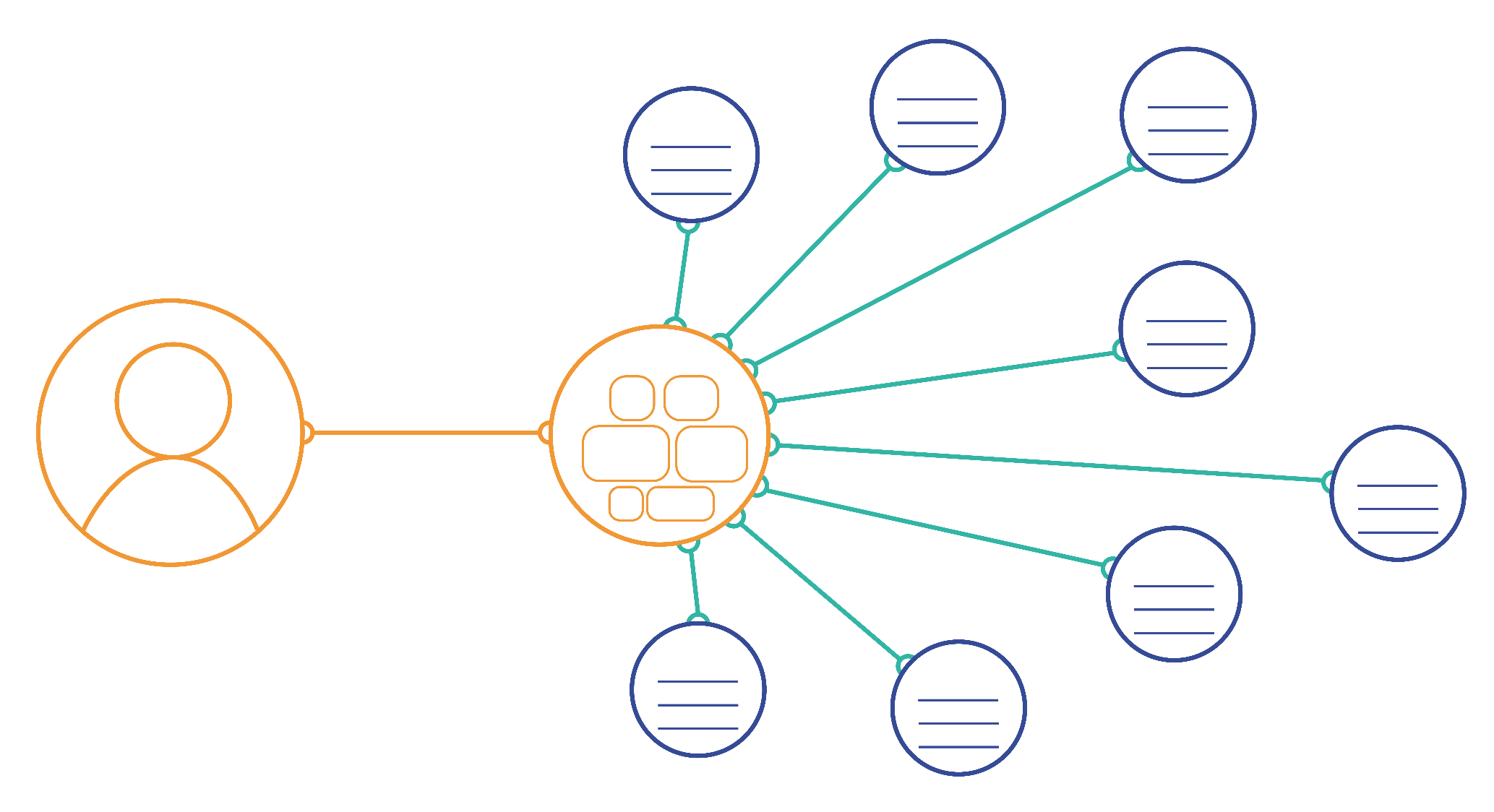 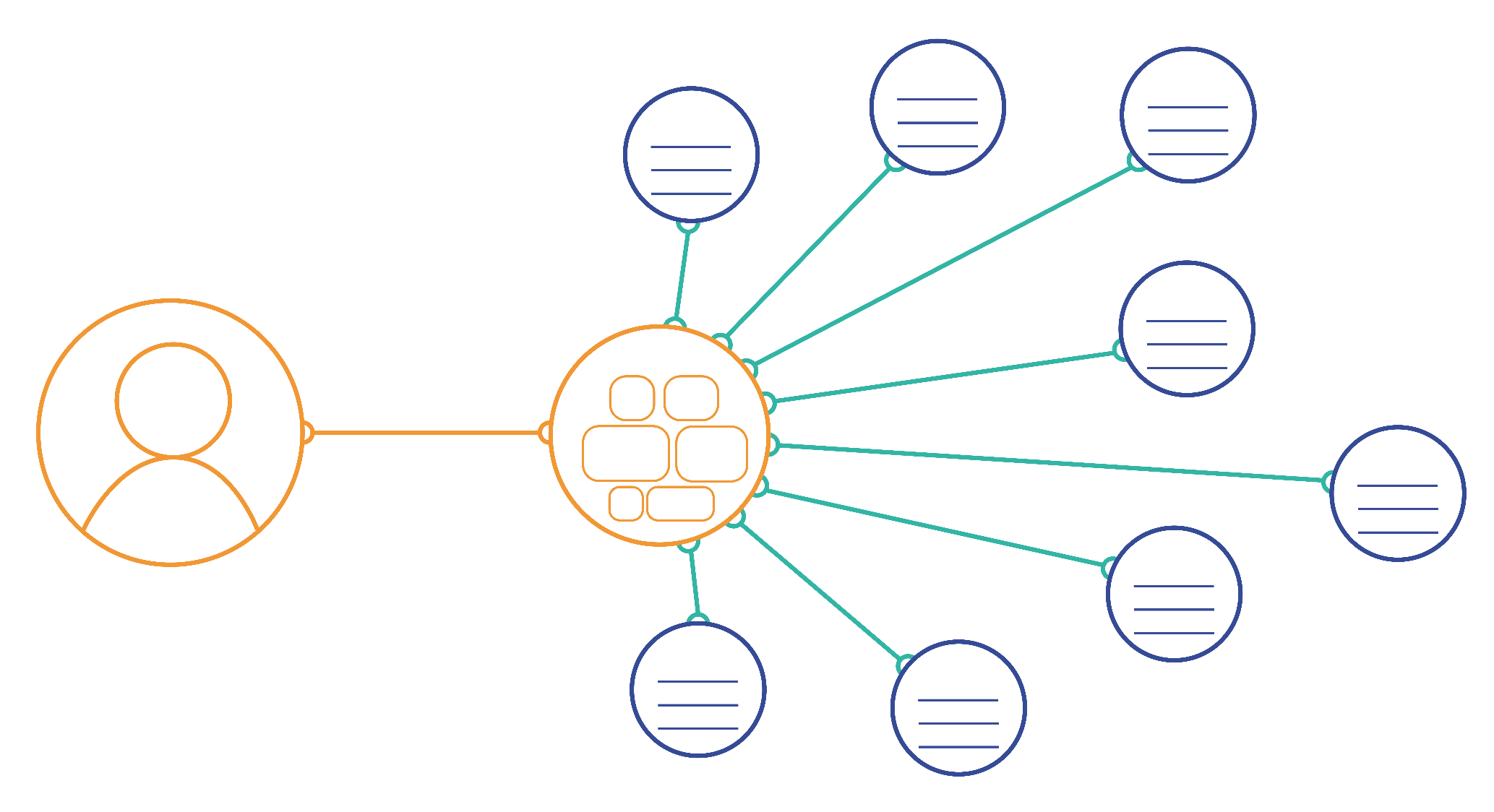 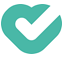 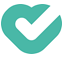 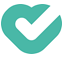 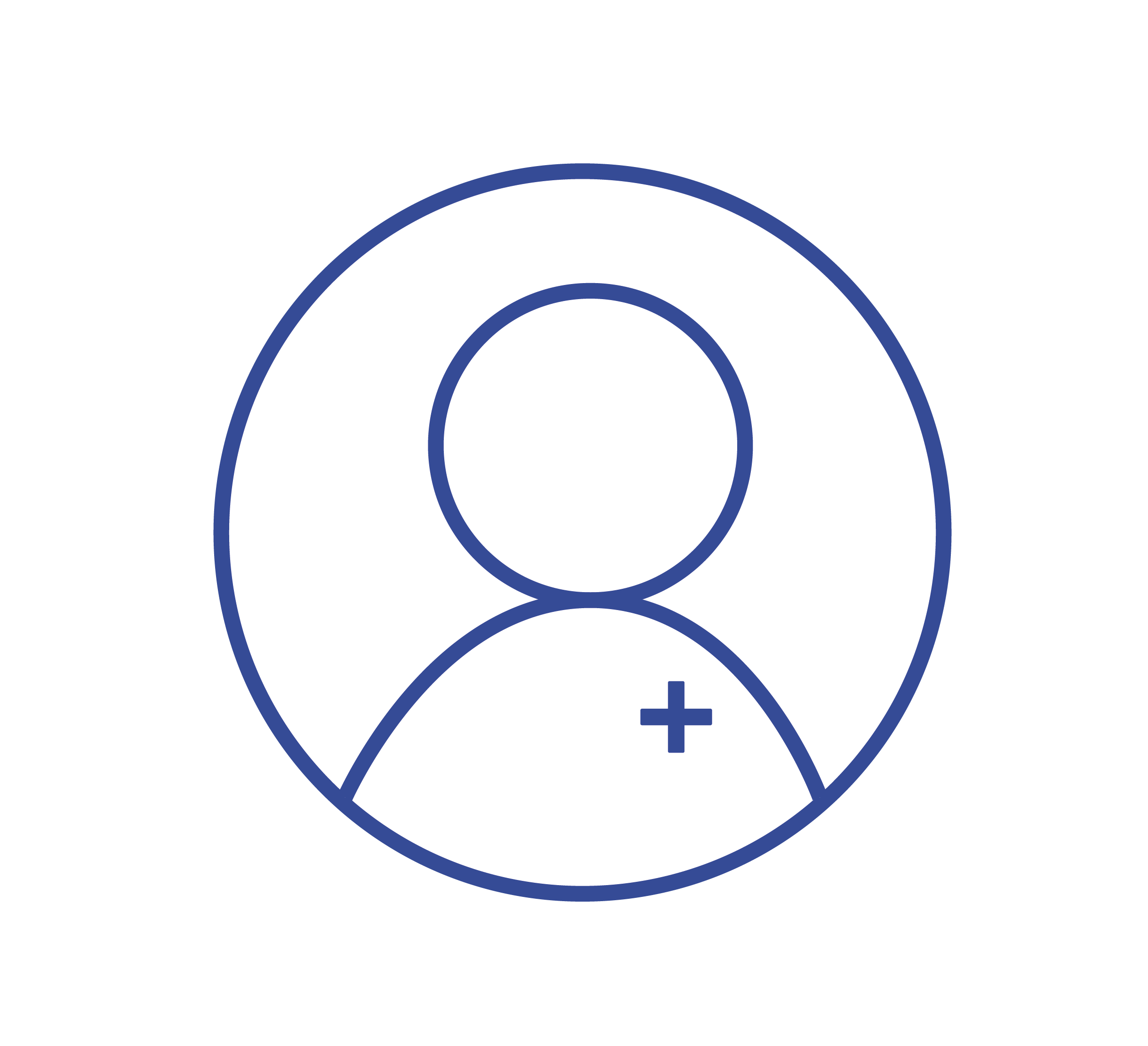 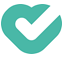 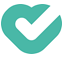 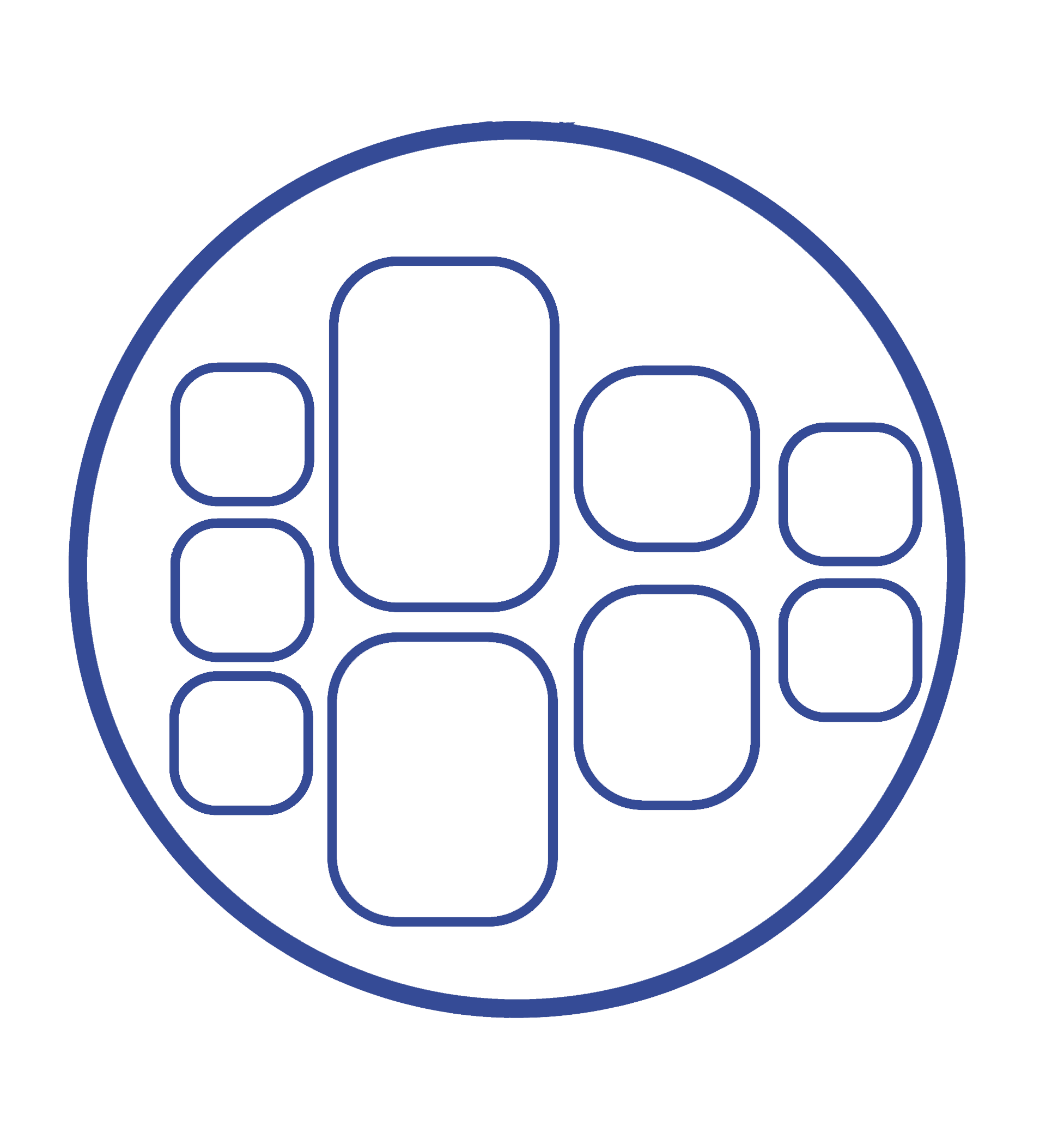 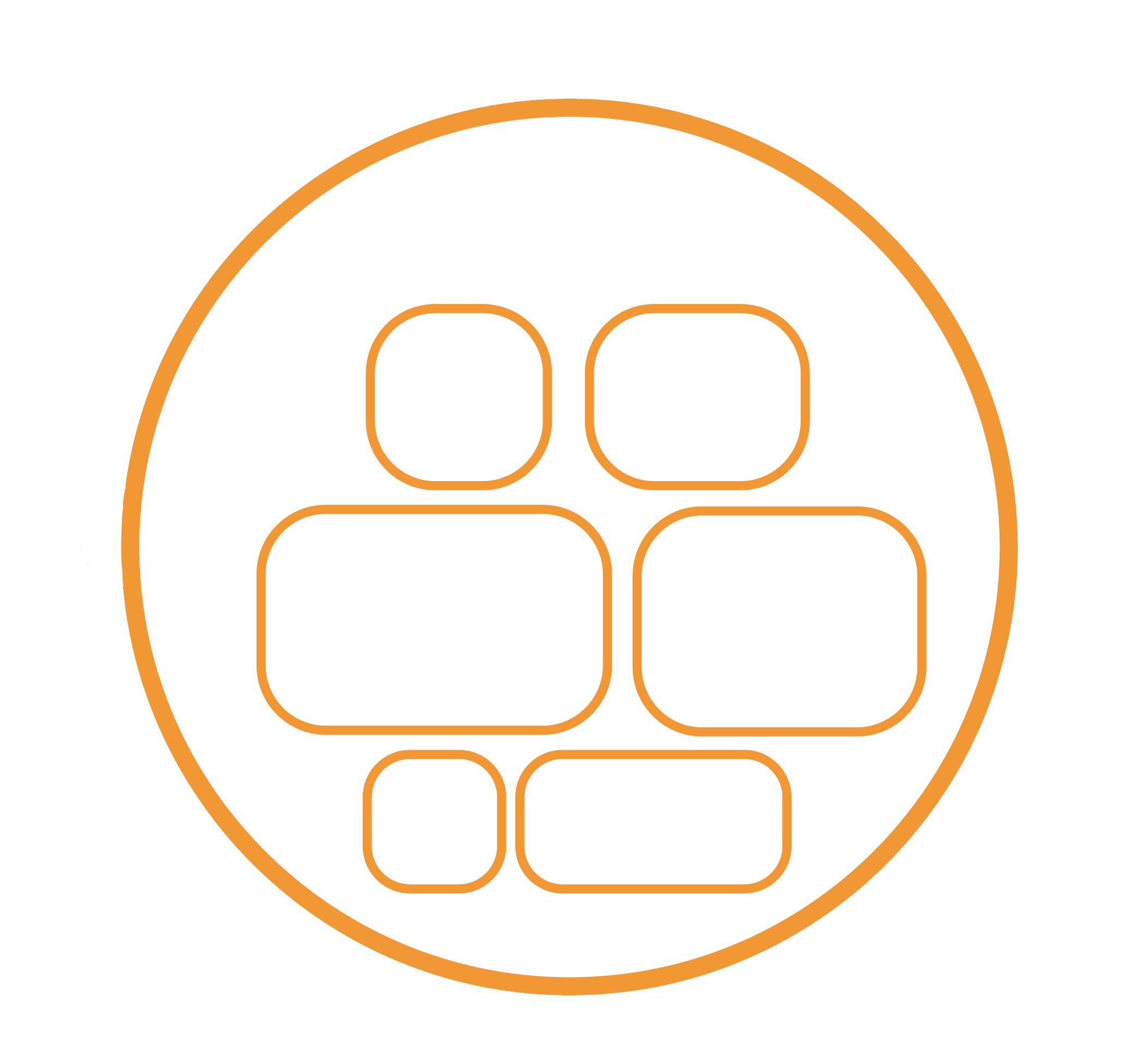 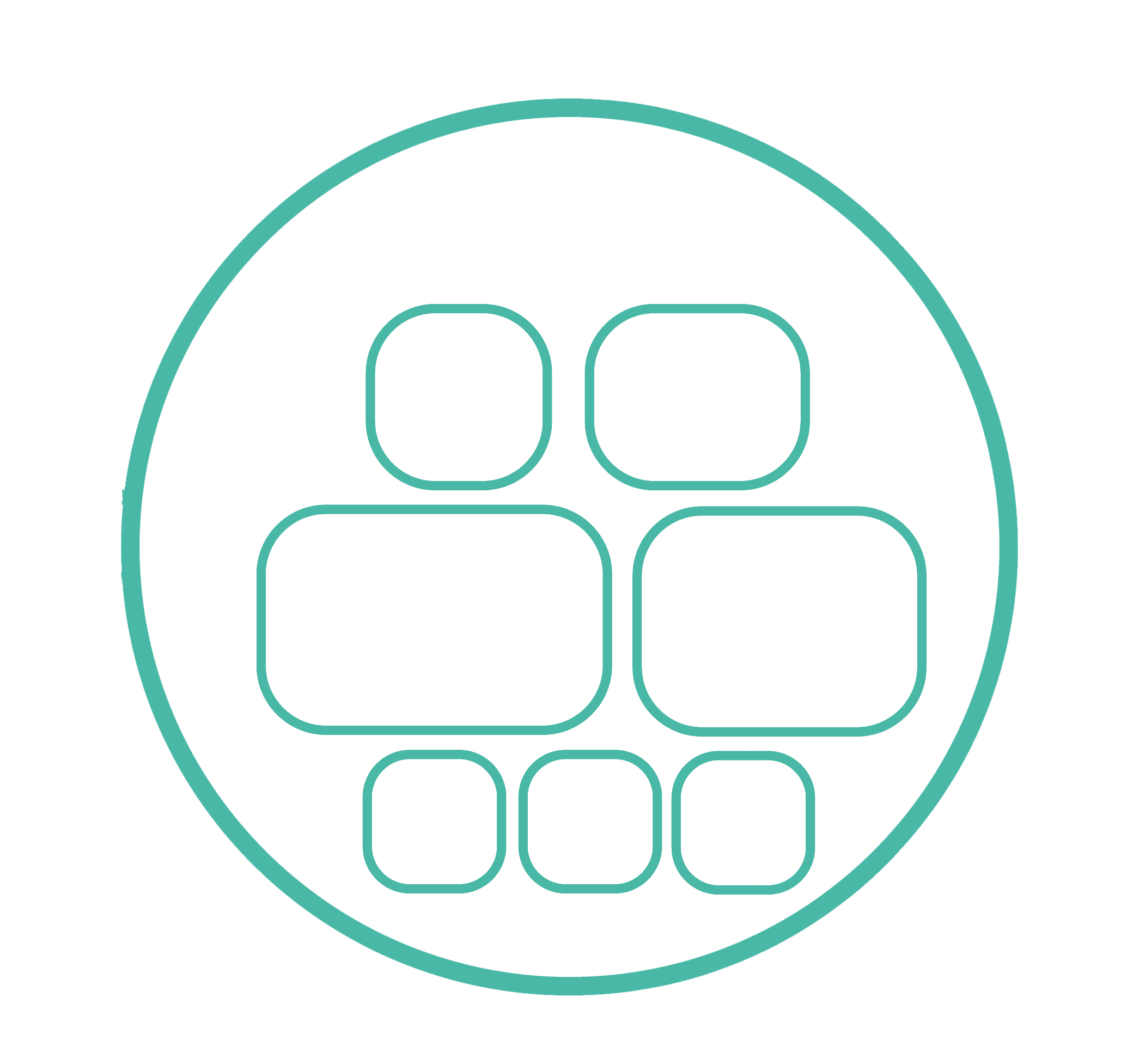 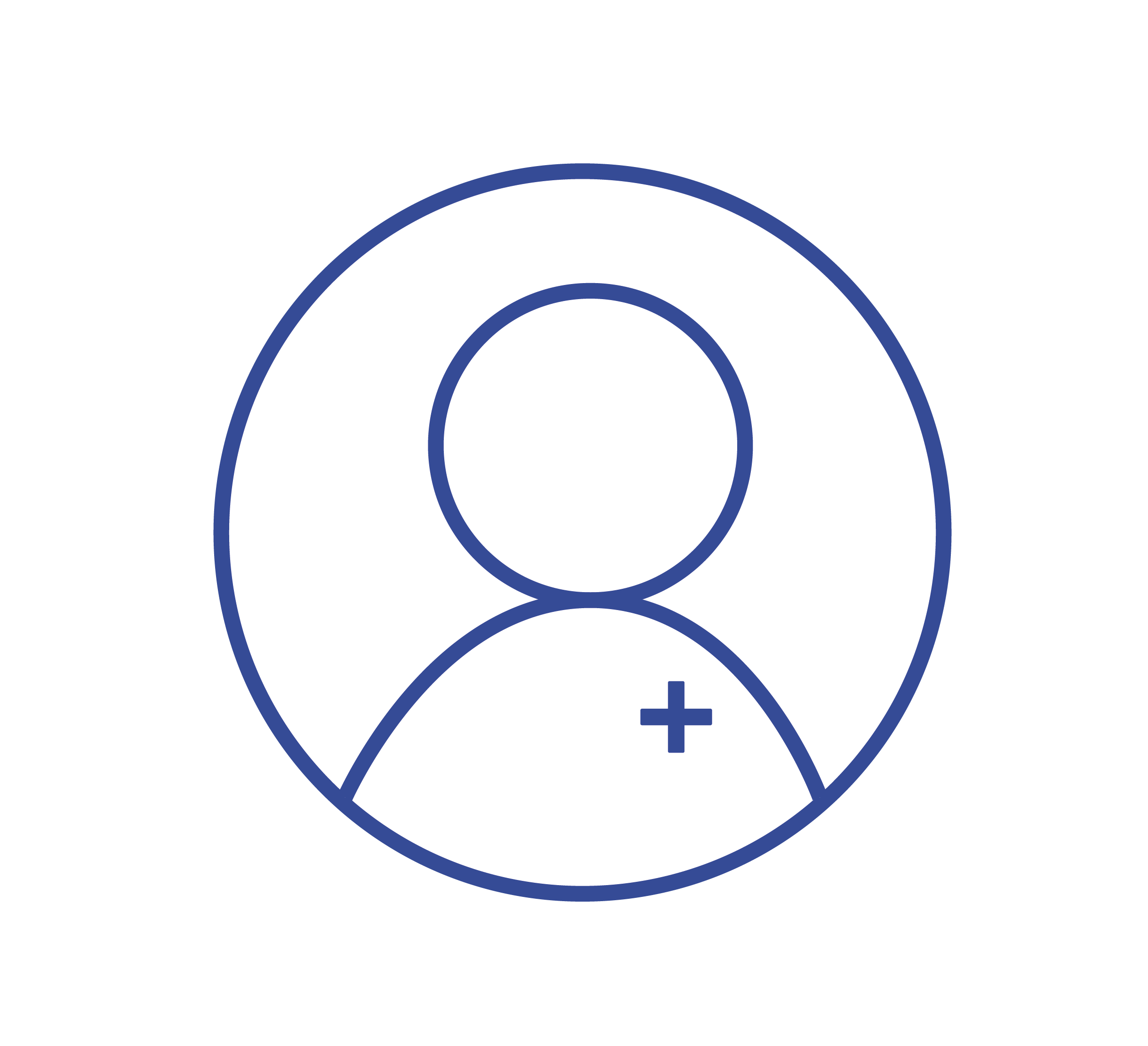 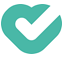 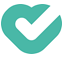 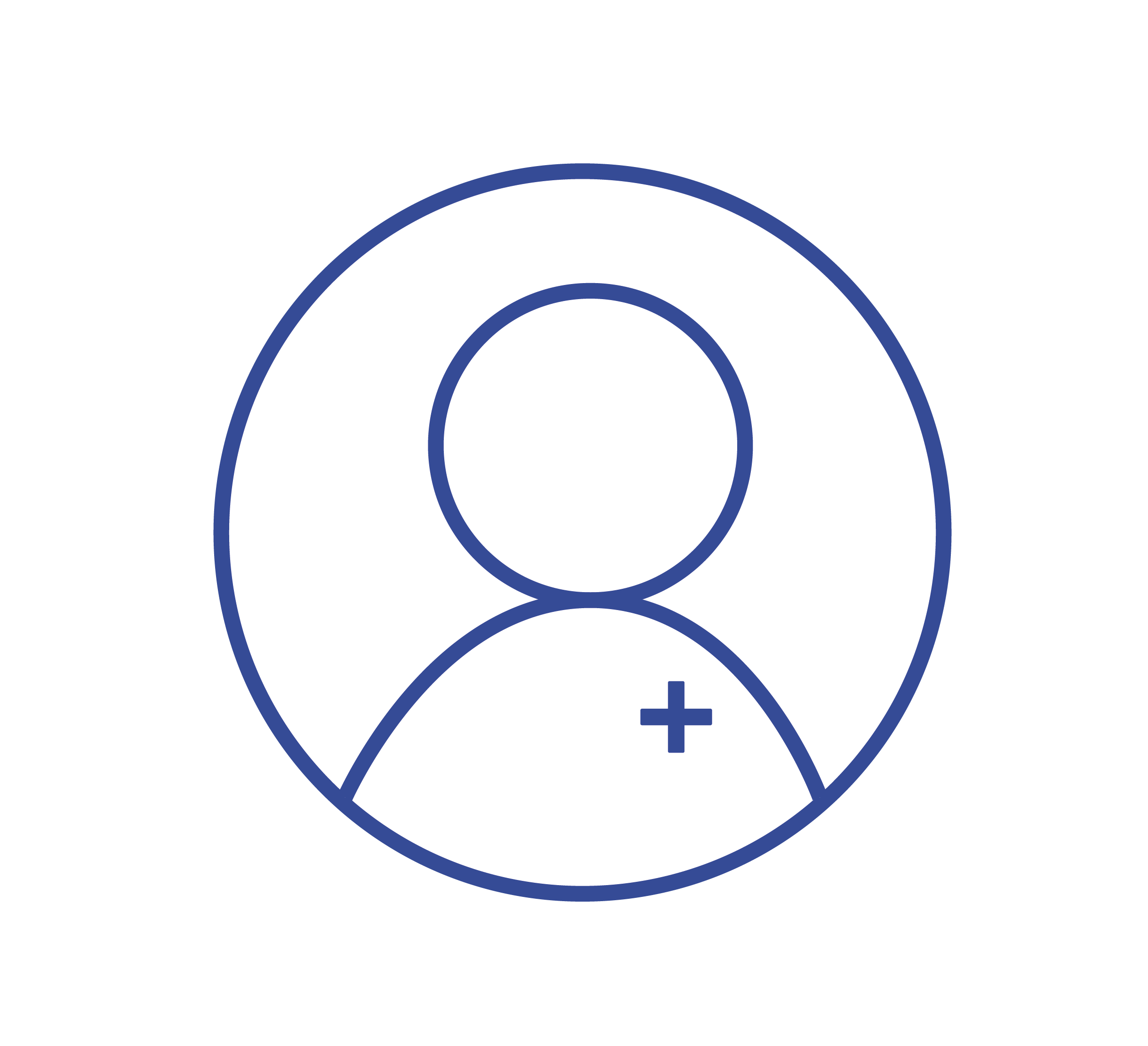 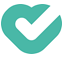 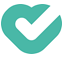 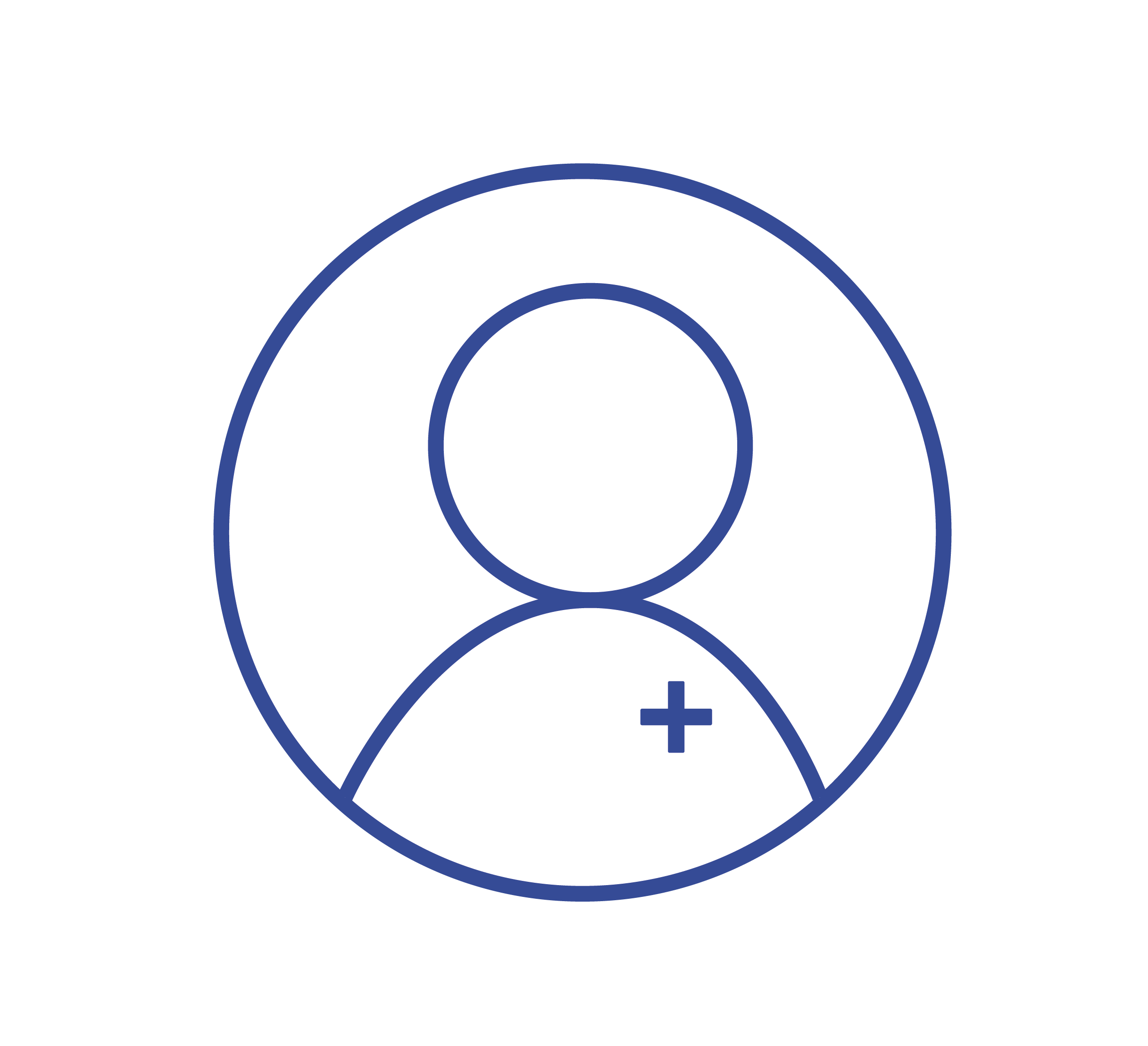 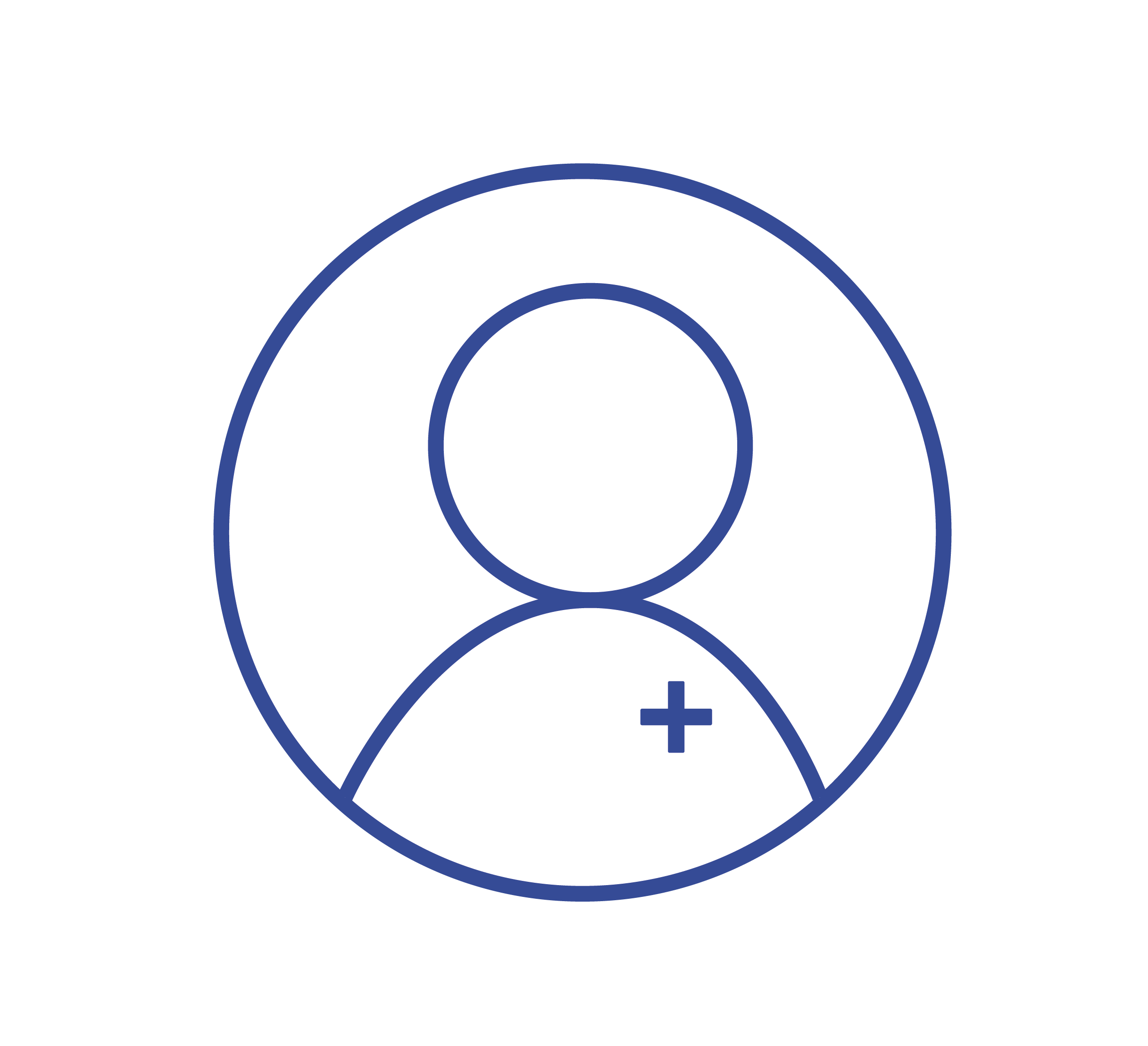 Zorgverlening verandert
Hoe gebruikers en zorgverleners op een andere manier met elkaar omgaan

”… zijn de ervaringen van zorgverleners en patiënten positief. Een patiëntenportaal draagt bij aan communicatie tussen zorgverlener en patiënt en bevordert patiëntempowerment en correcte dossiervoering.”


Onze ervaring is dat het online openstellen van het dossier inclusief de aantekeningen van de arts (en reumaverpleegkundigen) probleemloos geïmplementeerd kan worden in de dagelijkse reumatologie praktijk.
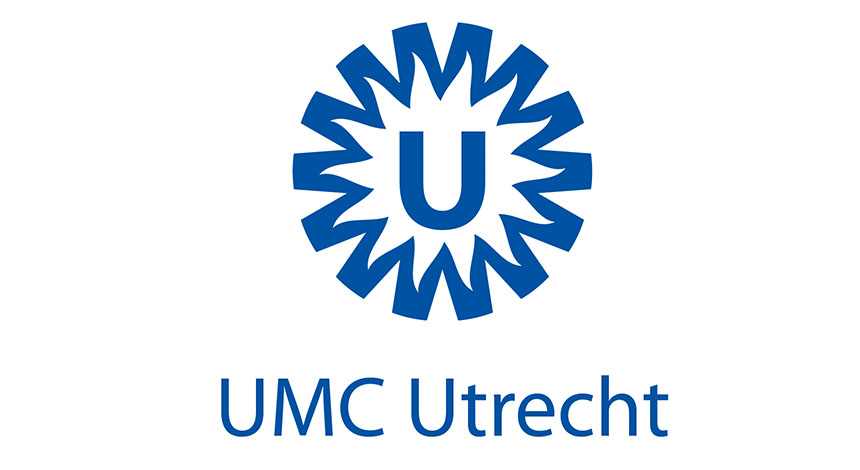 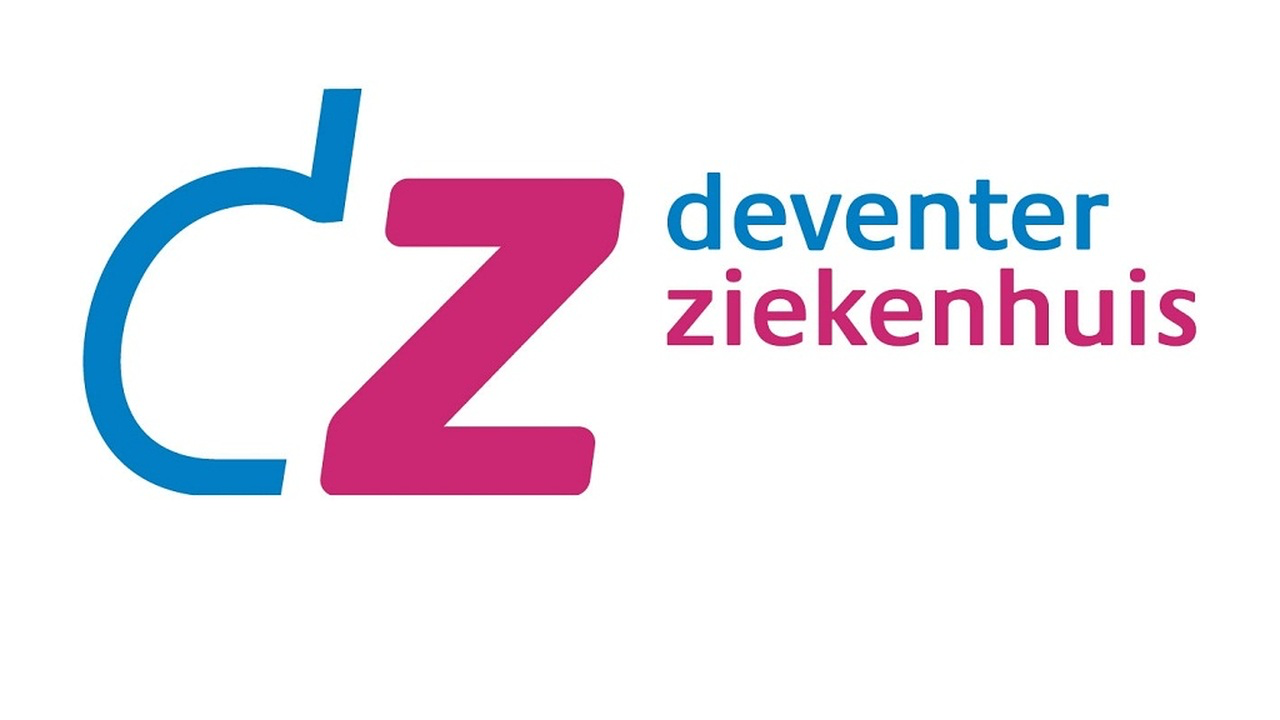 “Ik denk ook echt dat mijn werk leuker gaat zijn. Juist omdat de patiënt beter is geïnformeerd, verwacht ik minder routine in de consulten.”

“Als de patiënt mij voor ons consult zijn data doorstuurt, kan ik veel meer persoonlijke geneeskunde toepassen. Ik kan de patiënt beter begrijpen, de tijd die ik met een patiënt heb wordt beter benut, ik kan gerichter behandelen.”
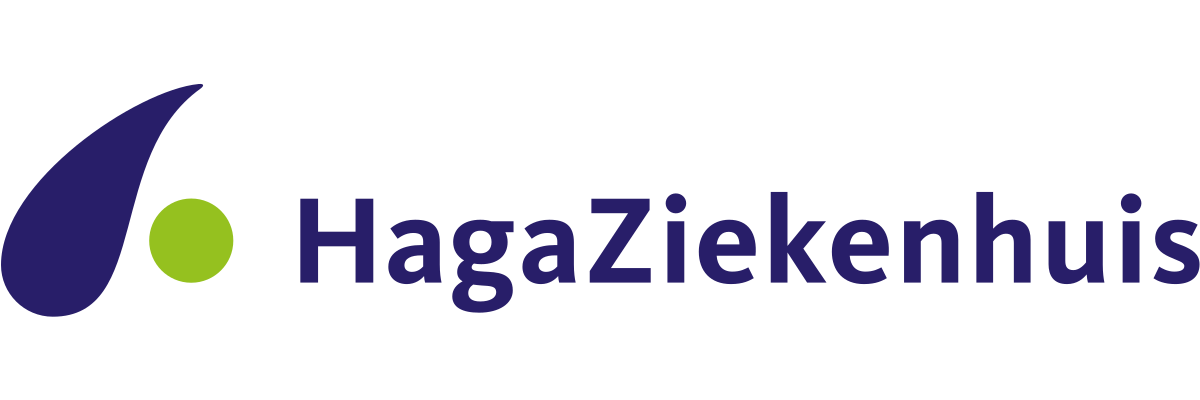 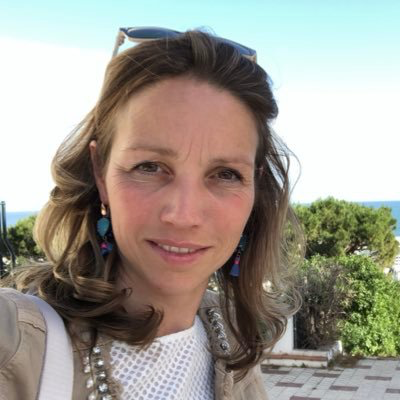 Gabrielle Speijer
radiotherapeut-oncoloog
(Inter)nationale ervaringen zorgverlening patiëntinzage
Door (deels) opheffen informatieachterstand van patiënt ontstaat een gelijkwaardigere arts-patiëntrelatie, waardoor de consulttijd effectiever kan worden besteed.

Makkelijker, beter eerste consult omdat arts over alle relevante gegevens kan beschikken

Geen/weinig extra werkdruk voor de arts

Als de arts vooraf over relevante informatie beschikt, kan deze gerichtere, persoonlijke geneeskunde toepassen.

Afwisselender werk door verminderde routine in de consulten

Minder (medicatie)fouten
Waar staan we nu?
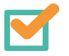 72 kandidaat deelnemers, waarvan 7 Dienstverlener Zorgaanbieder


Afsprakenstelsel: versie 1.1 is gepubliceerd, beheerorganisatie start met MedMij-loket


Nieuwe gegevensstandaarden ontwikkelen


VIPP programma’s, OPEN
54 partijen hebben impulsfinanciering PGO aangevraagd, 25 toegekend


Proof of Concept ‘PROVES’: techniek beproeven inclusief voorzieningen als Zorgadresboek, authenticatie etc

Implementatie en communicatie: ondersteuning aan regio’s koplopers
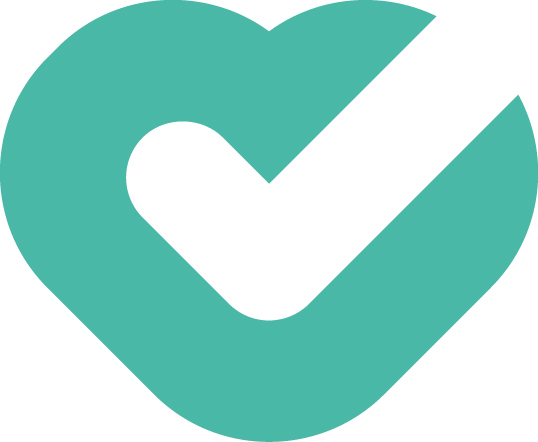 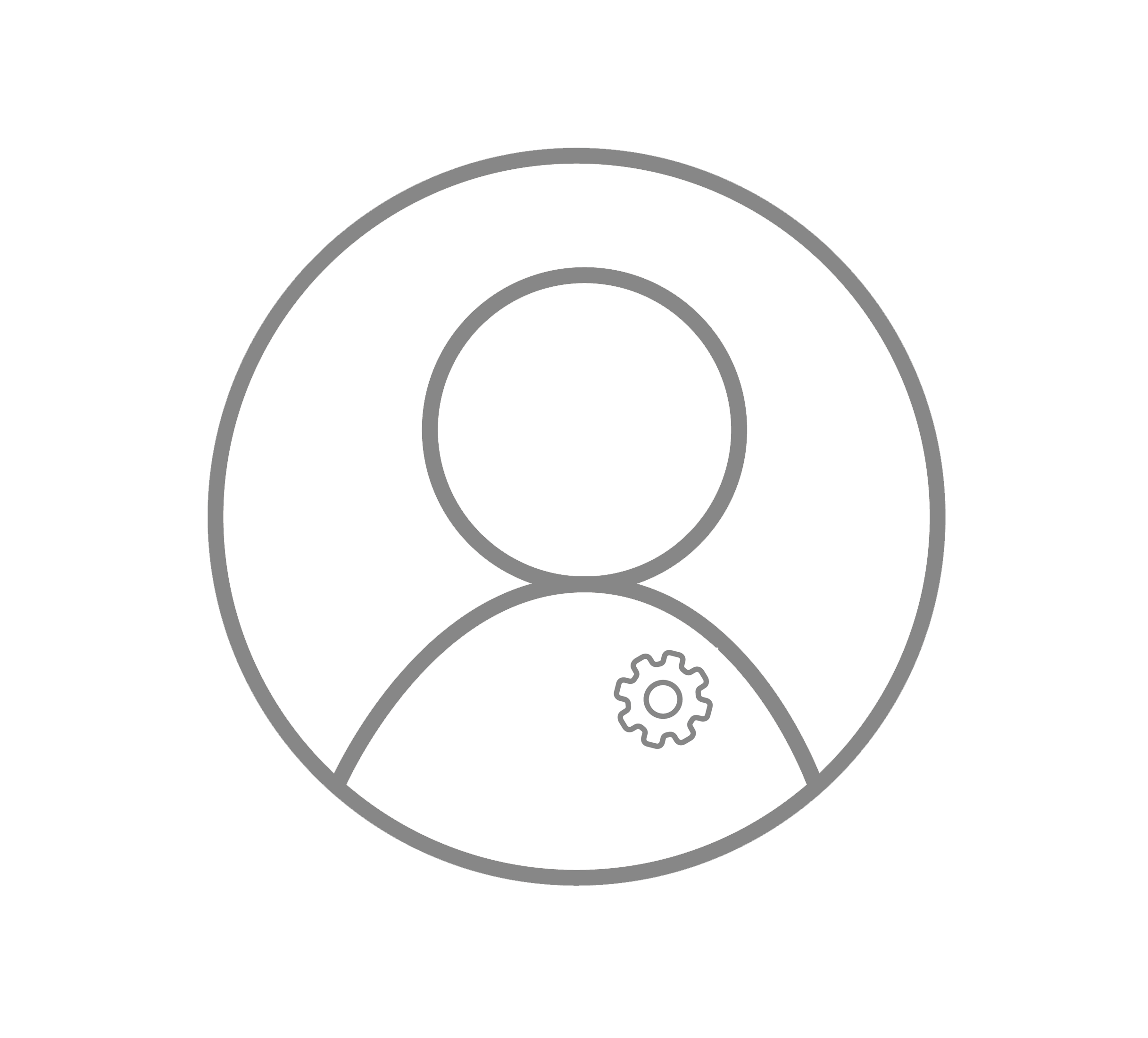 €
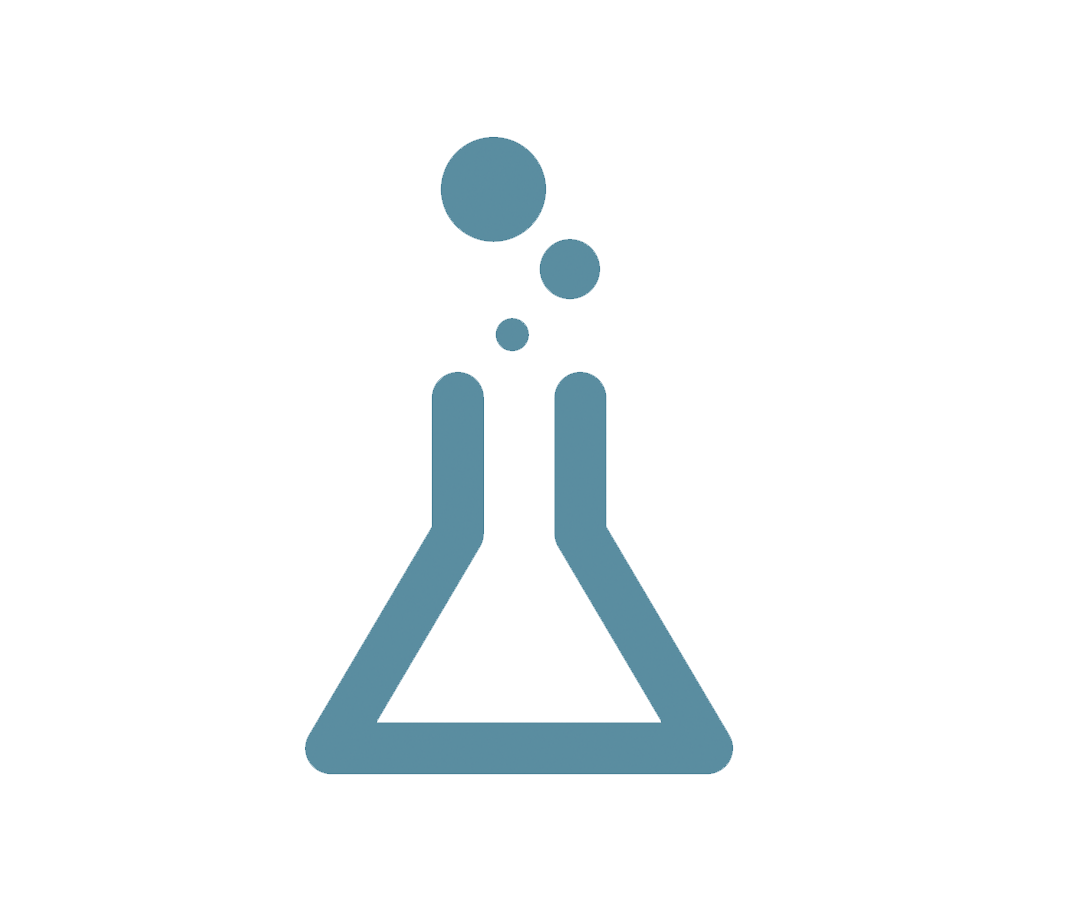 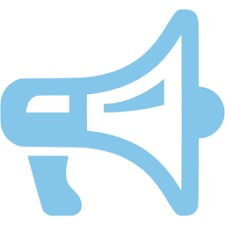 Communicatie MedMij
MedMij? 

Overtuigen zorgaanbieders
Informeren ICT leveranciers
Bekendheid MedMij en gegevensuitwisseling
MedMij label laden
Communicatie naar patiënten
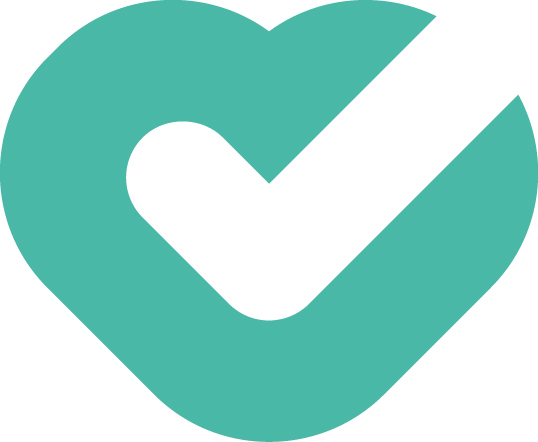 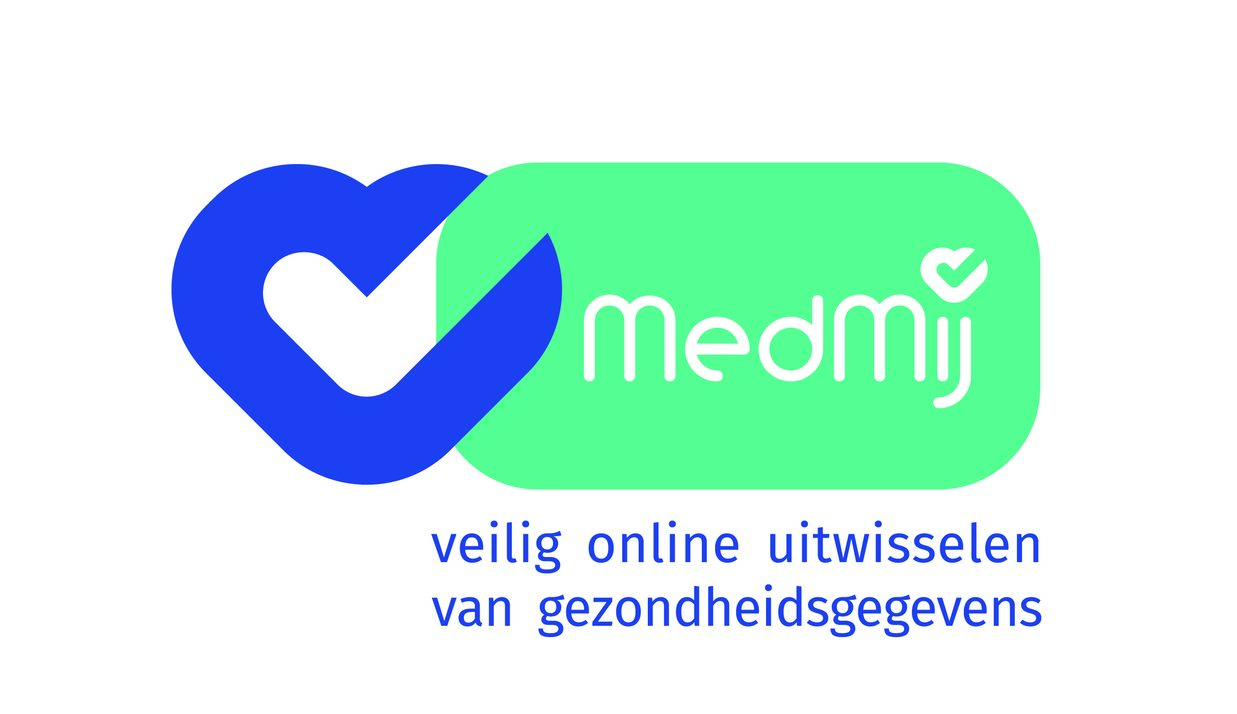 [Speaker Notes: Leverancier deelnemer afsprakenstelsel en zelf klaar?

Zorg dat je werknemers weten wat ze moeten doen

Laat zien dat je voldoet aan MedMij

Communiceer naar patiënten, zij zijn eerder geneigd te gebruiken als zorgverlener aandacht aan besteed]
Communiceer MedMij
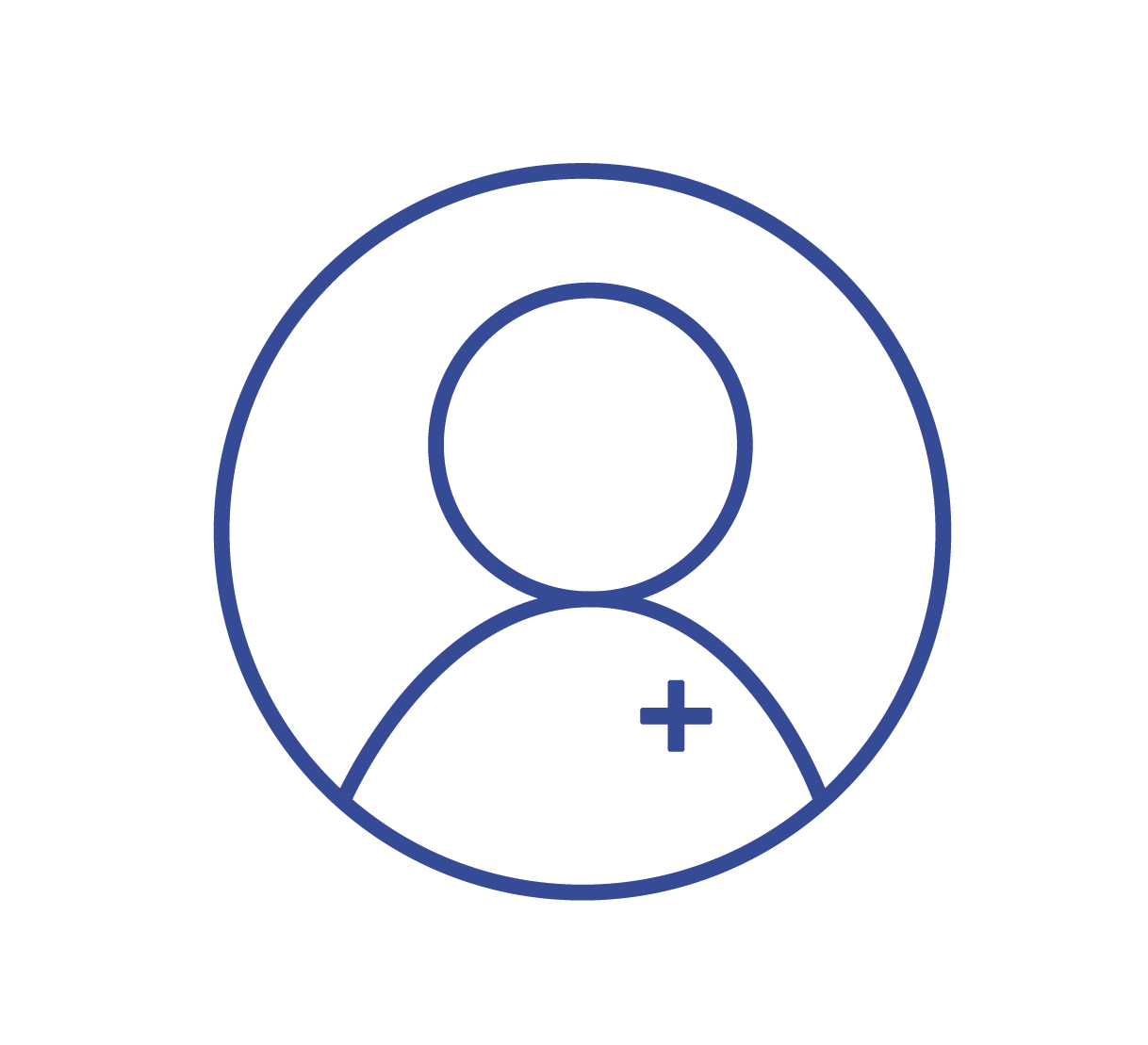 zorgverlener
Aangesloten bij MedMij? 

Aan de slag met je medewerkers
Toon MedMij-label
Communiceer naar patiënten
Hoe ondersteunt MedMij? 

MedMij-label
Communicatiehandboek
Informatiemateriaal voor patiënten
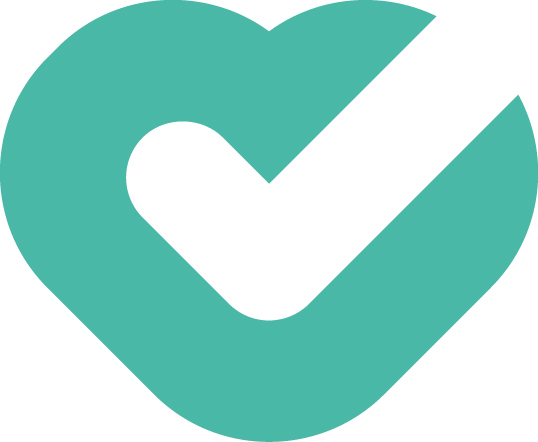 [Speaker Notes: Leverancier deelnemer afsprakenstelsel en zelf klaar?

Zorg dat je werknemers weten wat ze moeten doen

Laat zien dat je voldoet aan MedMij

Communiceer naar patiënten, zij zijn eerder geneigd te gebruiken als zorgverlener aandacht aan besteed]